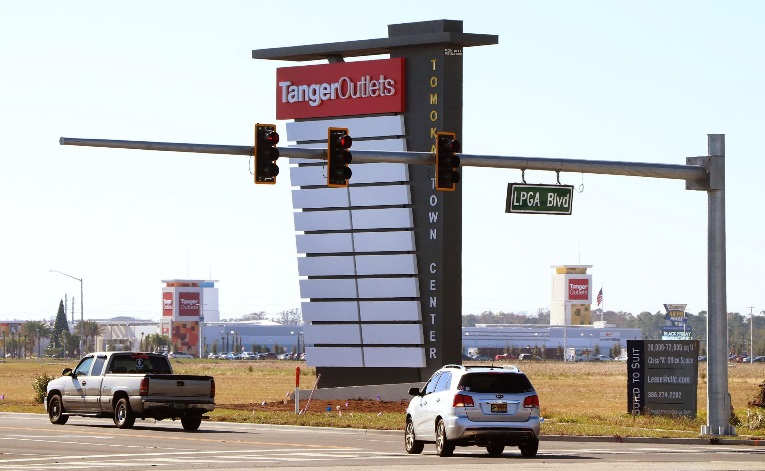 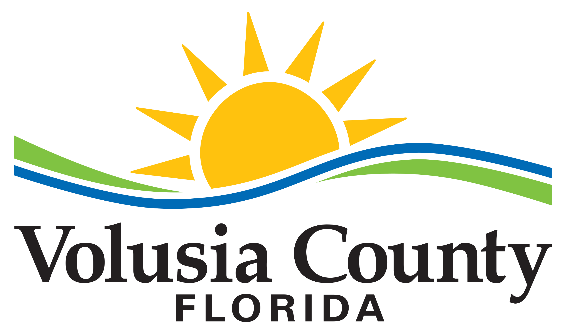 LPGA Sub-Area Study
Presented by Kok Wan Mah, PE
April 16, 2019
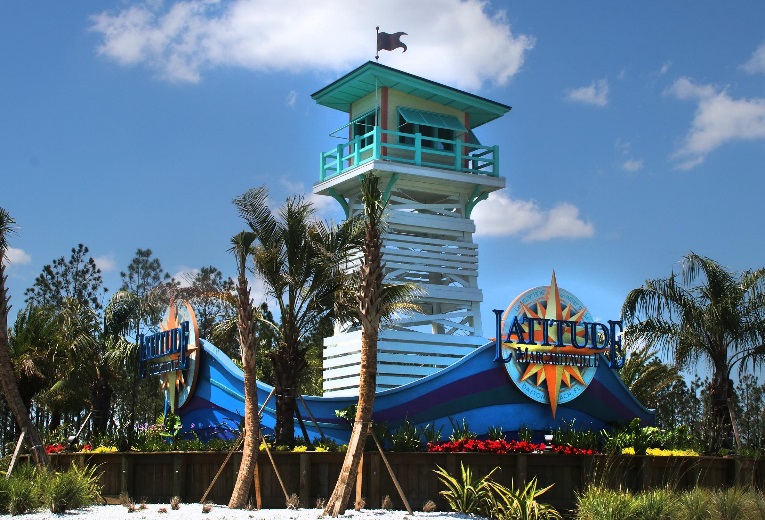 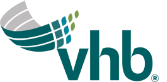 Prepared by
[Speaker Notes: Purpose: To provide an evaluation on the effect the approved and planned regional development will have on the transportation network in the area.]
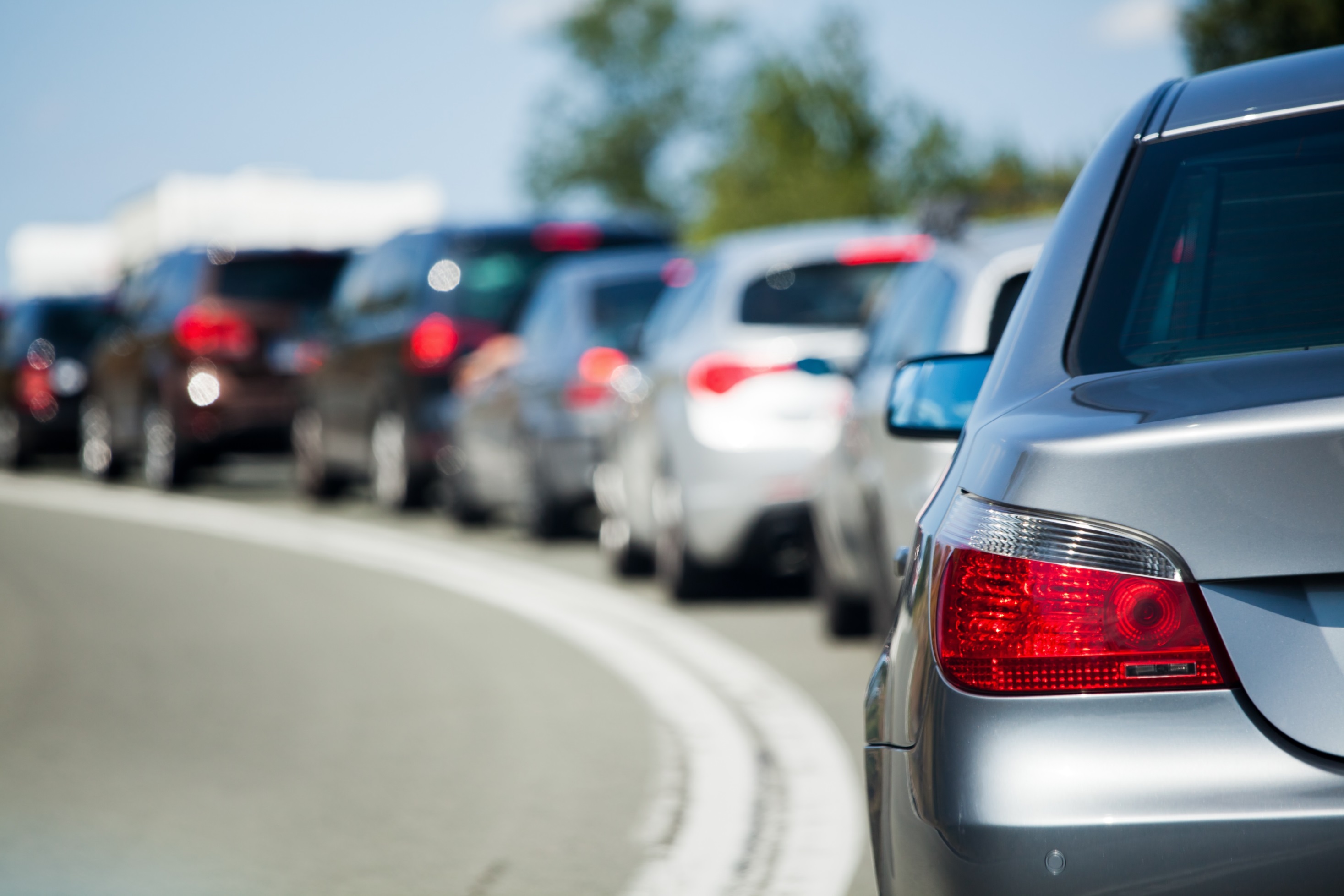 Presentation Outline
Purpose
Existing Conditions
Future Scenarios
Results
Next Steps
[Speaker Notes: Purpose: To provide an evaluation on the effect the approved and planned regional development will have on the transportation network in the area.]
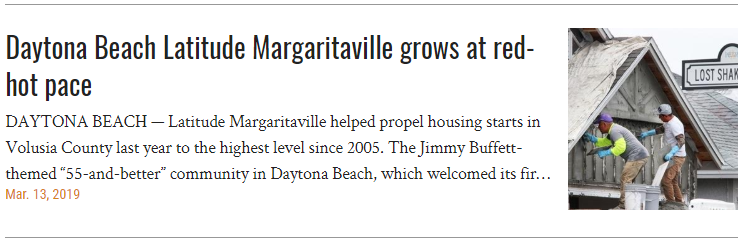 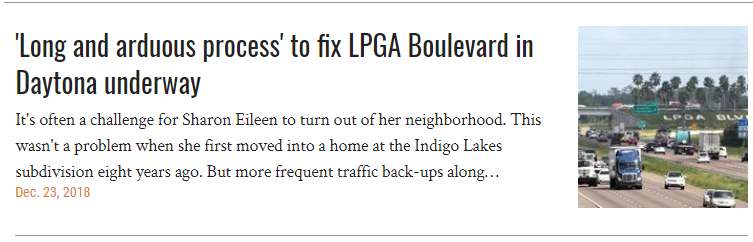 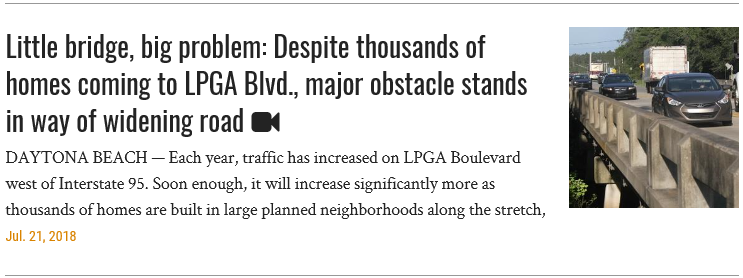 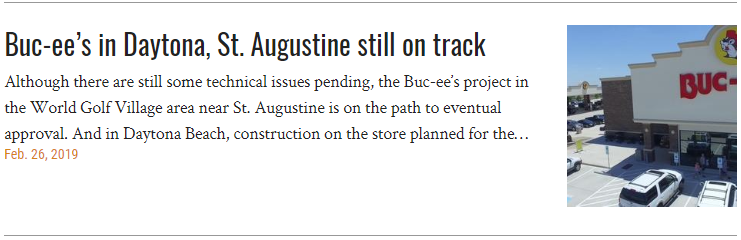 Why are we here?
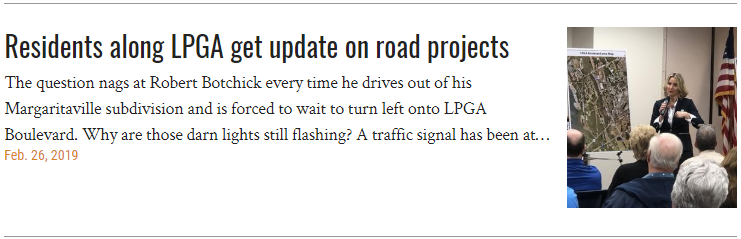 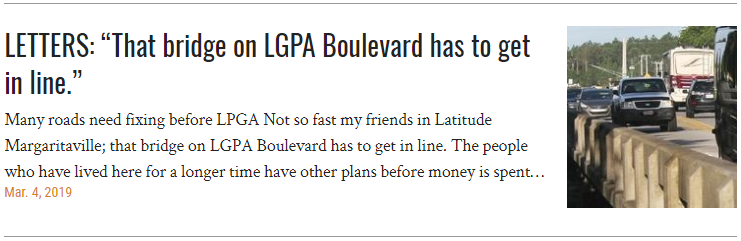 Source: All headlines and news stories are from the Daytona Beach News-Journal
[Speaker Notes: Degradation of operations, congestion, capacity, development. It’s a matter of having the infrastructure keep pace with the development.
By the end of the presentation: How land use and development can minimize impact on the infrastructure.
Council member Post’s public meeting, Feb 25.]
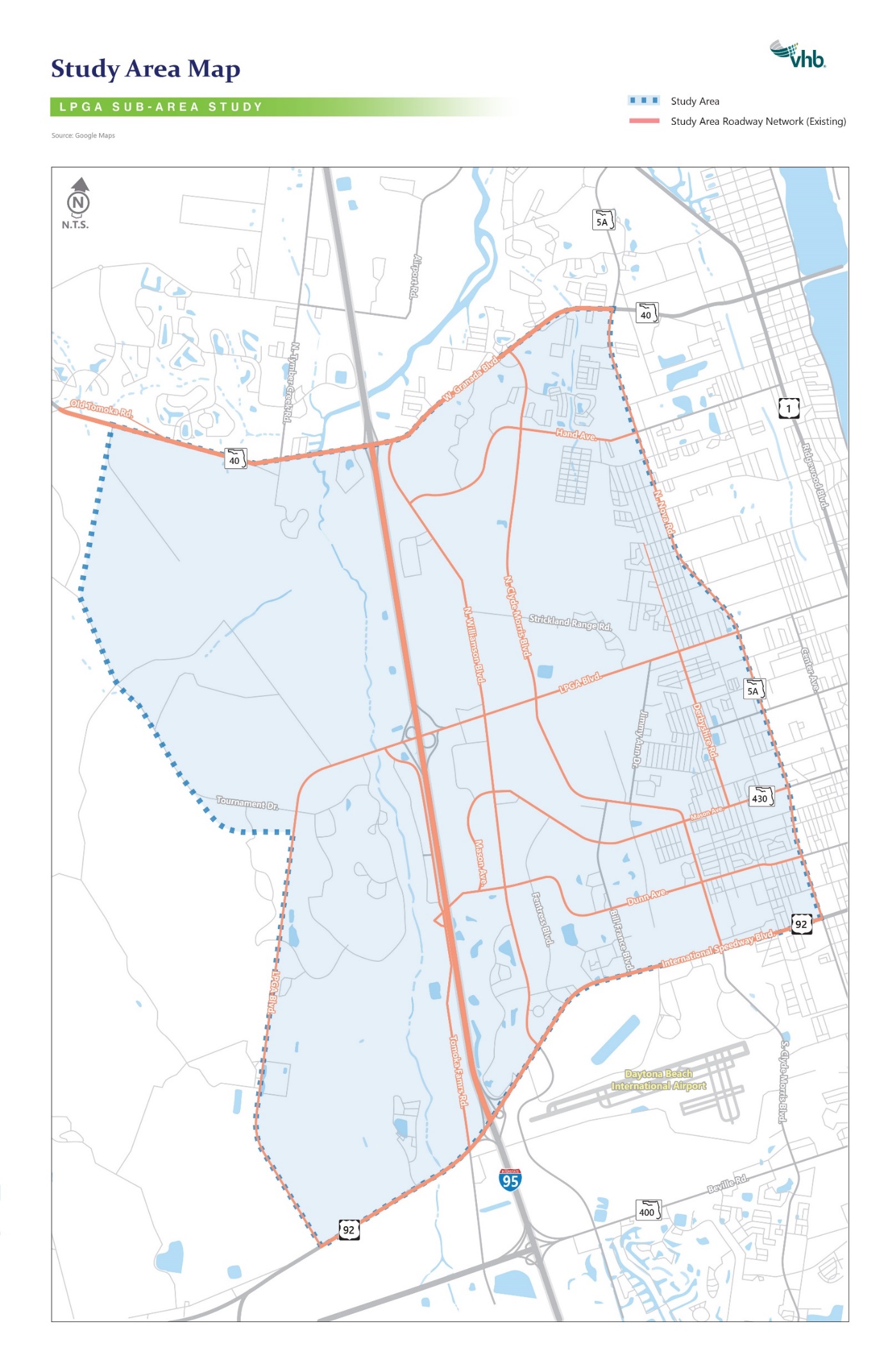 Study Area
Study Area
Study Area Roadway Network (Existing)
Study Boundary (Approximately 35 square miles)
SR 40 to the north
US 92 to the south
Nova Road to the east
Potential future Tournament Drive Extension to the west
Study Roads (244 lanes-miles of roads)
I-95
US 92
Nova Road (SR 5A)
Granada Boulevard (SR 40)
LPGA Boulevard
Clyde Morris Boulevard
Derbyshire Road
Dunn Avenue
Hand Avenue
Mason Avenue
Tomoka Farms Road
Tymber Creek Road
Williamson Boulevard
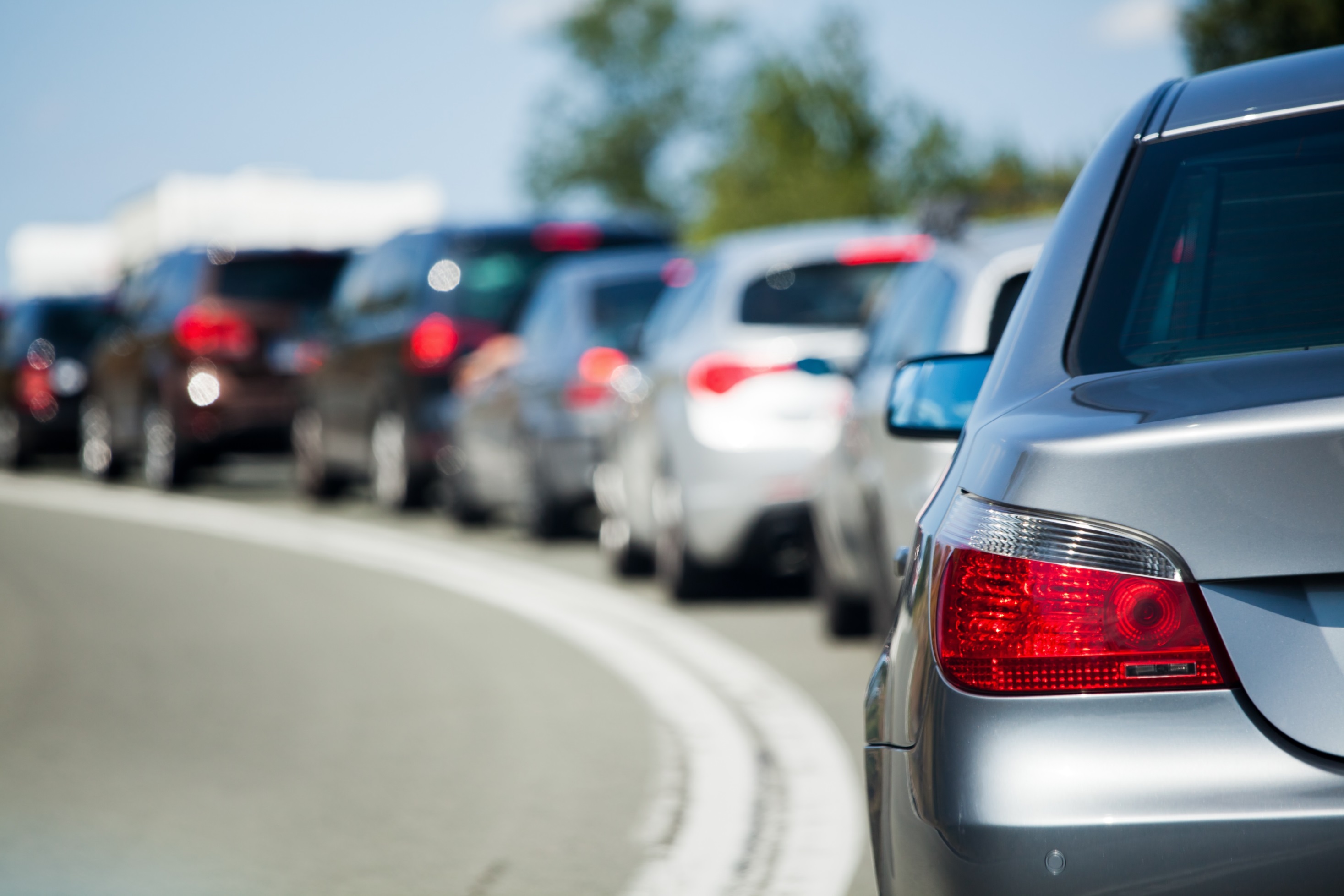 Presentation Outline
Purpose
Existing Conditions
Future Scenarios
Results
Next Steps
Vested Development Trips
Daytona Beach
Ormond Beach
Granada Pointe
Marshside Village
Pineland PRD
Ormond Central
Ormond Crossings
Holly Hill
Fountainhead
Sam’s Club
NADG Phase 1
Tomoka Pointe Apartments
Minto Parcel B
Cypress Trail
Clyde Morris Industrial
Mosaic
Concierge DD
The Preserve
Buc-ee’s
Integrated LPGA
Honda of Daytona
Subaru of Daytona
Shade Tree Apartments
Mason Industrial
Costa HQ
Great American Auto
Vested trips–Traffic from approved developments that are not accounted on a roadway facility.
Information provided by partners: Daytona Beach, Holly Hill, Ormond Beach
[Speaker Notes: Define vested trips
Use of the adopted CFRPM and verified the socioeconomic data for these developments.
Most familiar with the developments being planned in CoDB… consultant to the City for the past 3.5 years.]
This is a callout
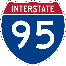 11TH St.
This is a callout
N Clyde Morris Blvd
This is a callout
This is a callout
Construction begins at Cornerstone Office Park
Daytona Auto Mall development begins
Mason Ave.
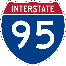 N Williamson Blvd
Roadwork begins at Bayberry/Mosaic
N  Tomoka Farms Rd.
Development Around the Interchange
November 2005
[Speaker Notes: Just concentrating on the area around the interchange. Study area extends further to the north and south.]
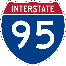 11TH St.
N Clyde Morris Blvd
Interior Roads built at Lionspaw
N Williamson Blvd
Mason Ave.
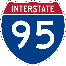 Home Construction begins at Mosaic
N  Tomoka Farms Rd.
Development Around the Interchange
August 2006
Florida Hospital construction begins
11TH St.
N Clyde Morris Blvd
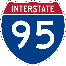 N Williamson Blvd
Mason Ave.
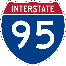 N  Tomoka Farms Rd.
Development Around the Interchange
November 2007
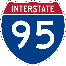 N Clyde Morris Blvd
LPGA Blvd.
Retail Development begins at LPGA Blvd. and Williamson Blvd.
Champion Elementary School
N Williamson Blvd
Mason Ave.
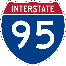 Father Lopez High School
N  Tomoka Farms Rd.
Development Around the Interchange
October 2008
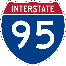 LPGA Blvd.
N Clyde Morris Blvd
More Retail at Technology Blvd
N Williamson Blvd
Mason Ave.
Daytona Auto Mall development continues
Trader Joes Distribution Center
N  Tomoka Farms Rd.
Development Around the Interchange
March 2015
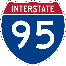 11TH St.
N Clyde Morris Blvd
Tanger Outlet Mall Construction Begins
N Williamson Blvd
Mason Ave.
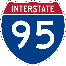 N  Tomoka Farms Rd.
Development Around the Interchange
April 2016
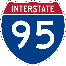 11TH St.
N Clyde Morris Blvd
Minto Communities
N Williamson Blvd
Mason Ave.
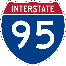 N  Tomoka Farms Rd.
Development Around the Interchange
March 2018
March 2018
Extra line of text if needed.
[Speaker Notes: Latitudes, Margaritaville
Beginning to see Tymber Creek Road Extension]
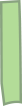 Birchwood
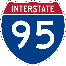 11TH St.
Integra Apartments
N Clyde Morris Blvd
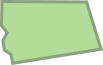 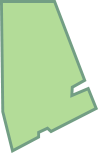 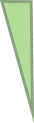 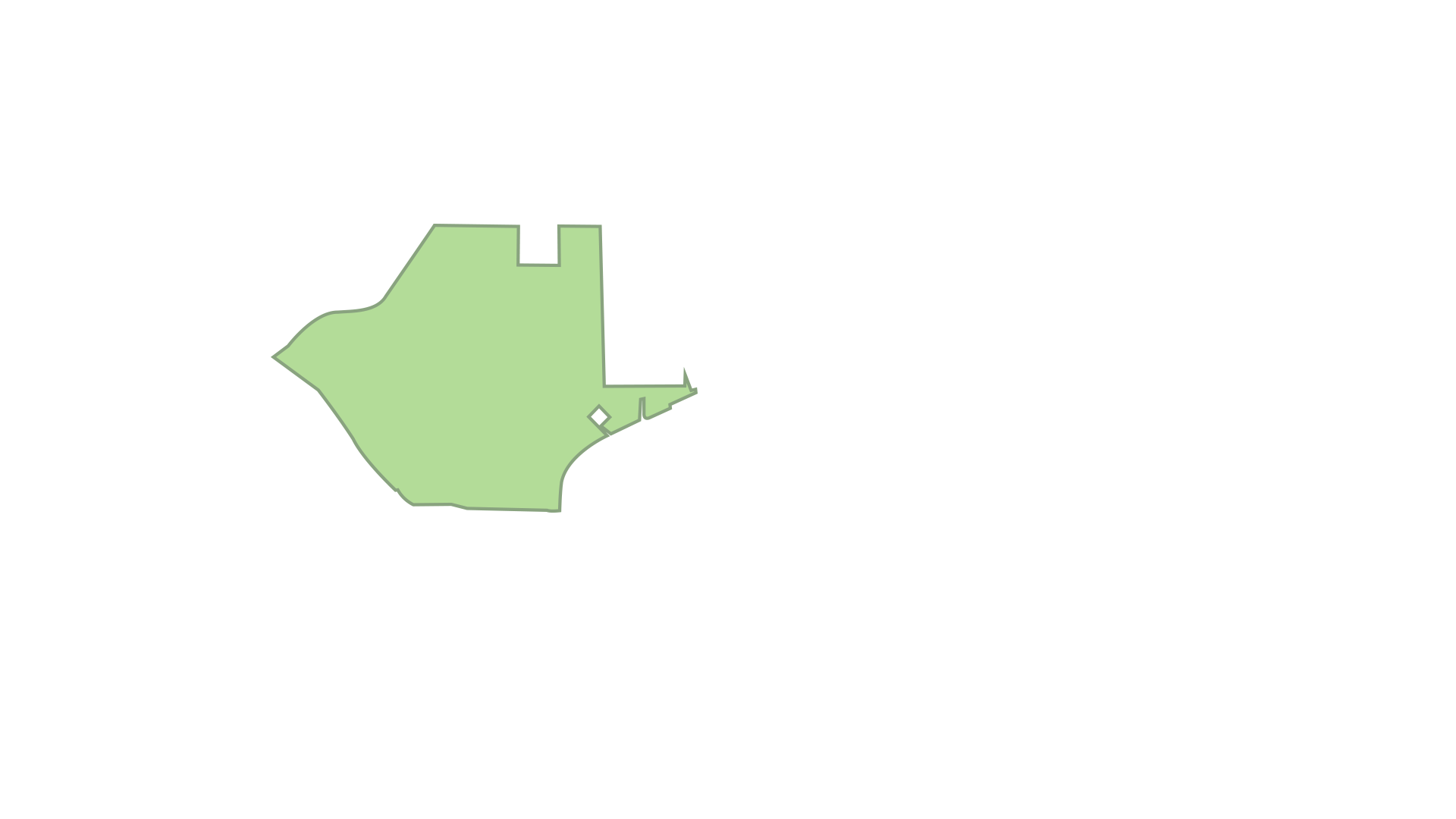 Williamson Blvd Industrial
Orthopedic Surgery Center
Superwash
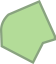 Clyde Morris Industrial Warehouse
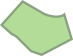 Buc-ee’s
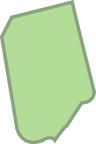 Eastwood Apartments
Tomoka Point Apartments
Minto Senior Living
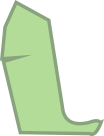 Sam’s Club
Vantrust
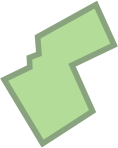 Tanger Outlets
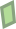 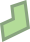 Mason Ave.
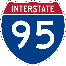 N Williamson Blvd
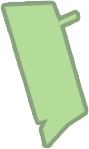 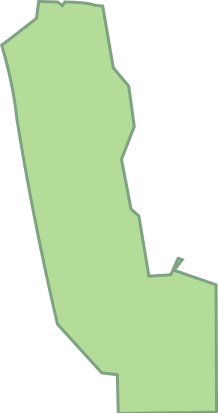 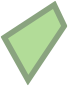 Trader Joe’sDistribution Center
Mosaic
N  Tomoka Farms Rd.
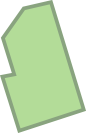 Great American Auto Dealership
Hendrick HondaDealership
Development Around the Interchange
March 2018 – Including Vested Developments
March 2018
Extra line of text if needed.
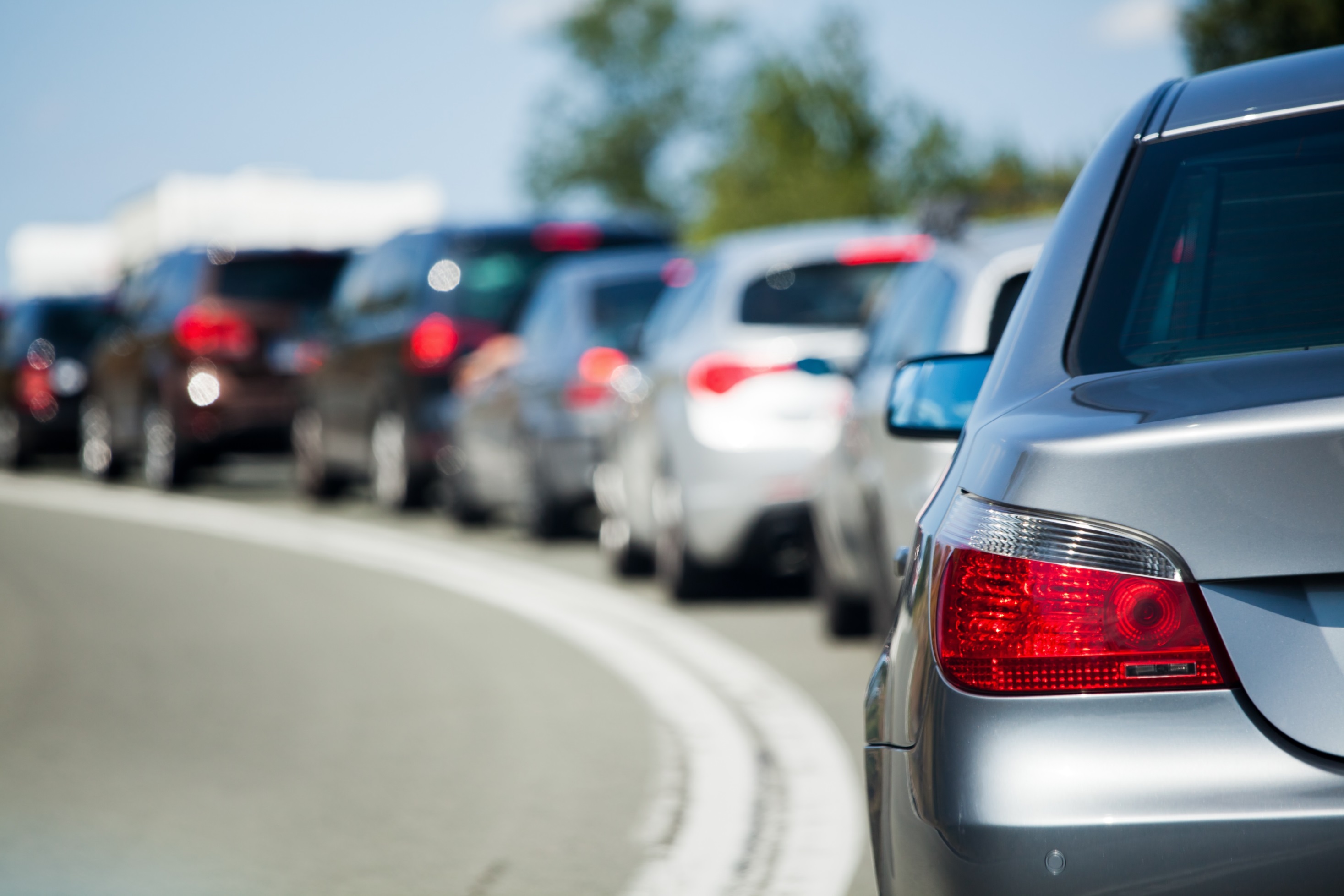 Presentation Outline
Purpose
Existing Conditions
Future Scenarios
Results
Next Steps
[Speaker Notes: CFRPM model based off of the one done for the LPGA Interchange Modification Report (IMR)
Year 2040 horizon year]
Roadway Capacity
Over Capacity
100%
Near Capacity
80%
ROADWAY CAPACITY
Under Capacity
0%
[Speaker Notes: Let’s talk about volume-to-capacity (v/c).
Reflection of mobility and quality of travel of a section of a roadway. It compares roadway demand (vehicle volumes) with roadway supply (carrying capacity).
How do we get something over capacity? Adopted capacity.

MW notes: Don’t focus too much on adopted capacity definition. Keep it simple (capacity)….The presentation to VC CC seemed to spend too much on this but then it rushed through the scenarios. Spend less time on VMT and VMT/Capacity.]
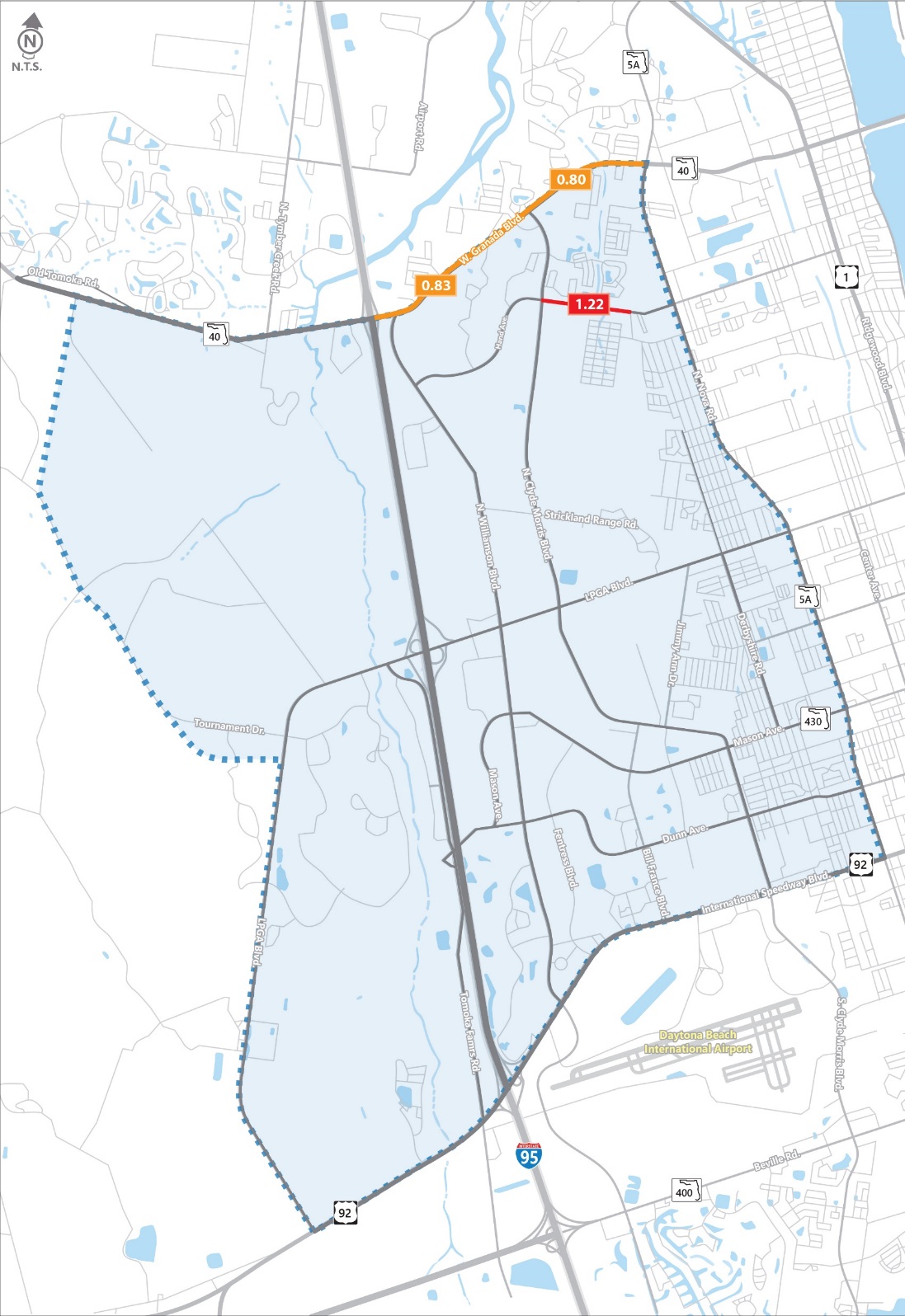 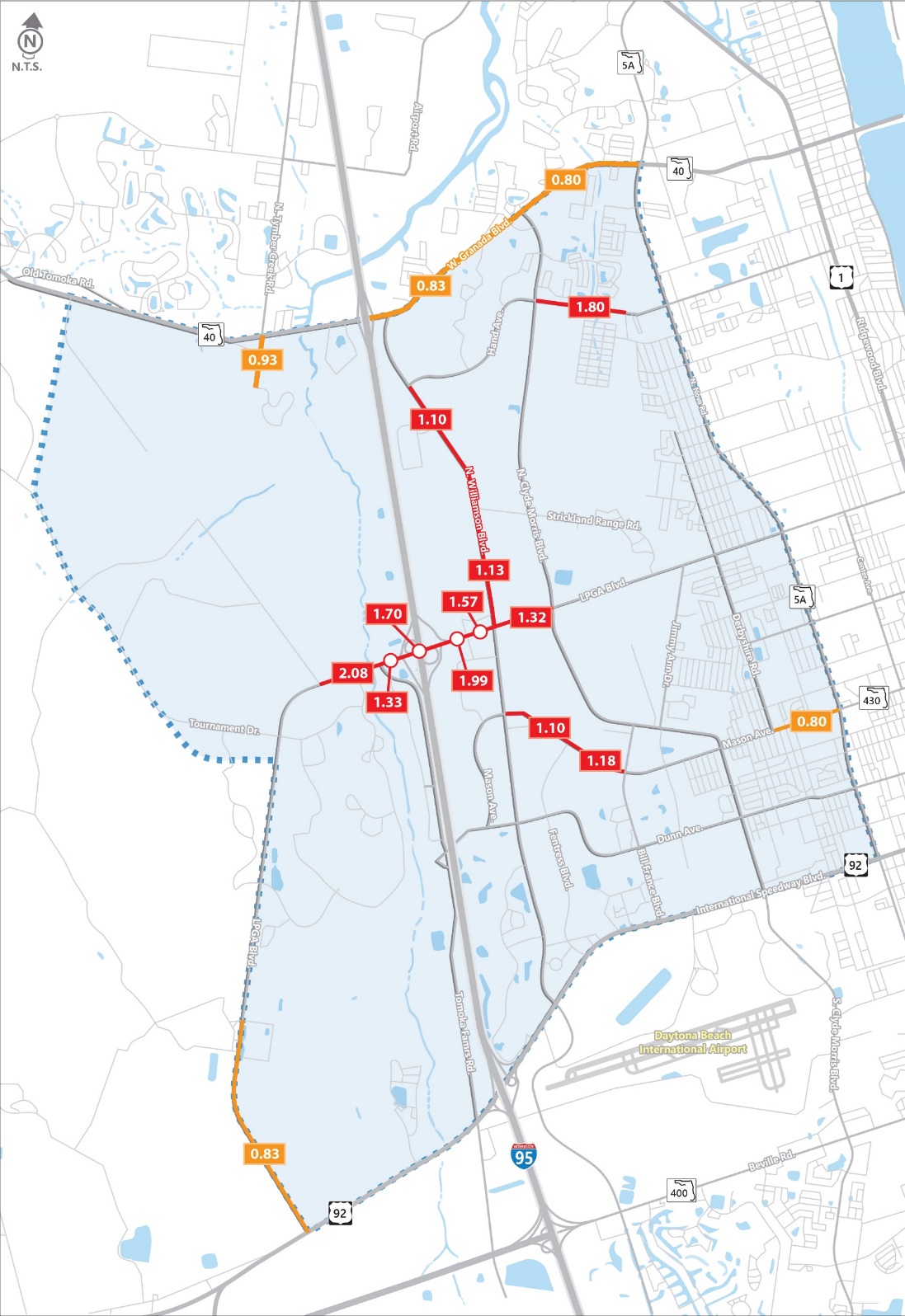 Capacity Concerns–Existing Traffic
Capacity Concerns–Existing Traffic Plus “Vested” Development Trips
Existing Traffic
0.00
0.80<Volume-to-Capacity (V/C)<0.999
0.00
Volume-to-Capacity (V/C)>1.00
[Speaker Notes: Existing: Near capacity – 2; Over capacity – 1
Existing Plus Vested: Near capacity – 5; Over capacity – 11]
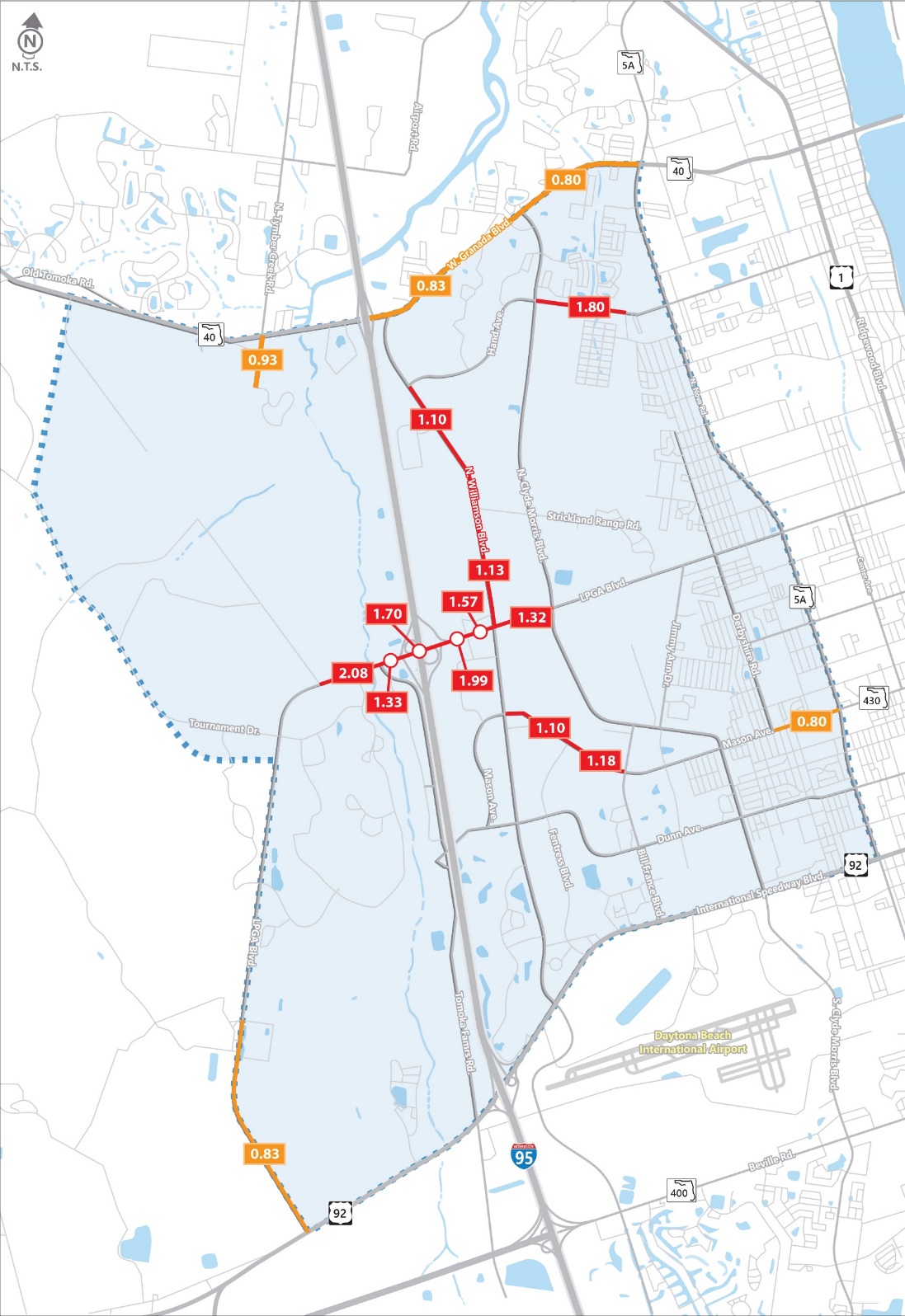 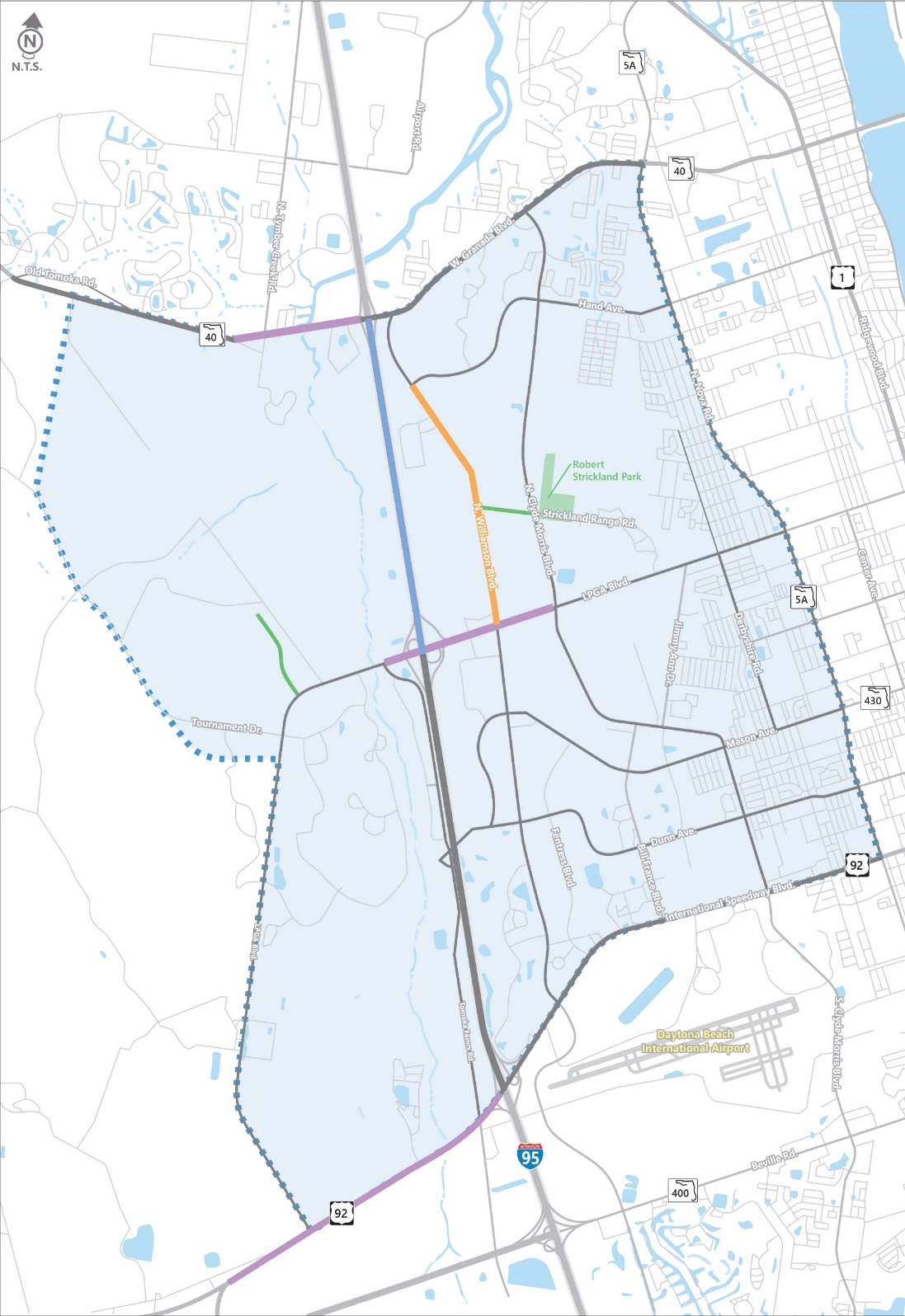 Capacity Concerns–Existing (2017) Plus Vested Development Trips
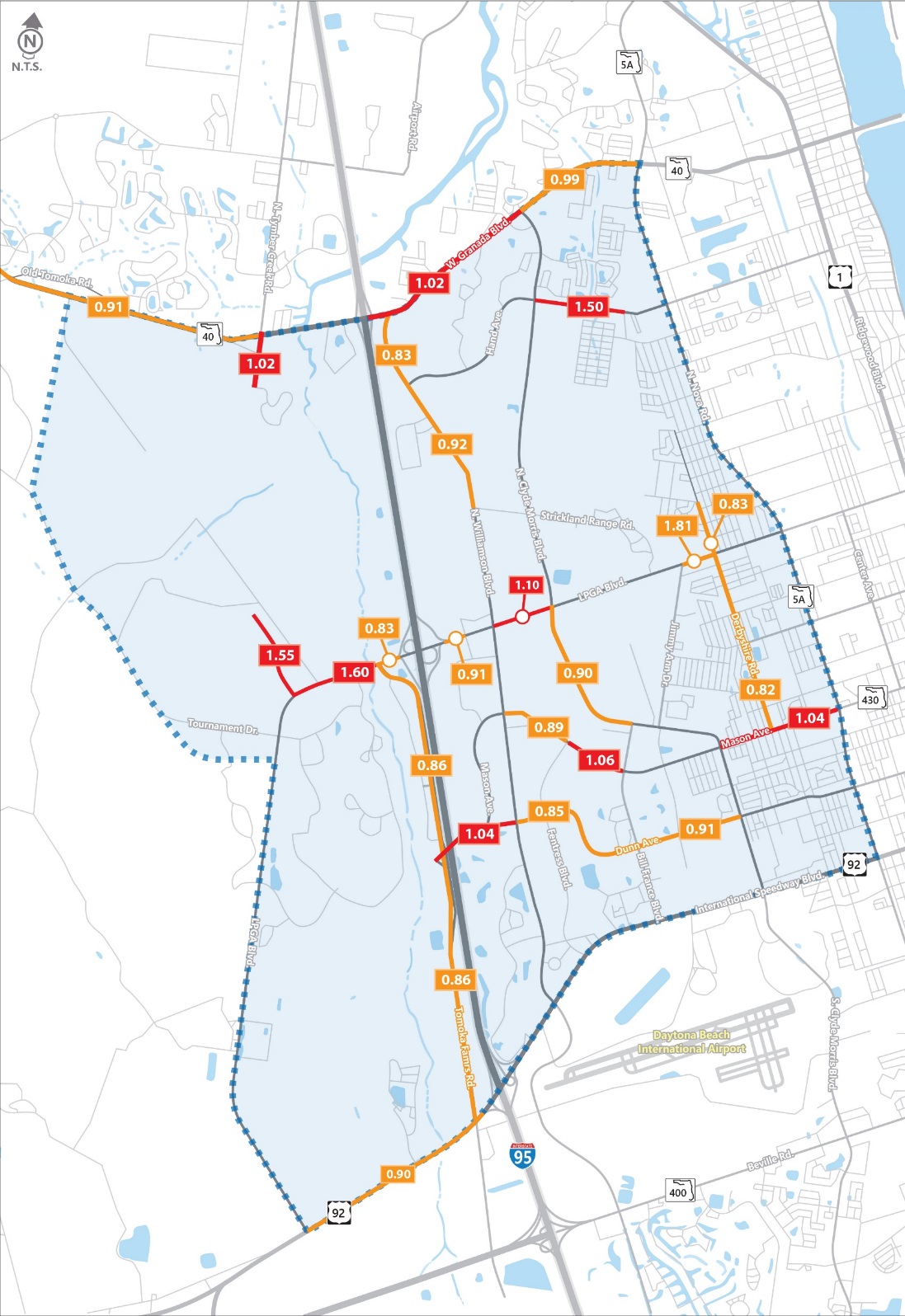 CAPACITY CONCERNS–Year 2040
Base Year 2040 Number of Lanes
Base Year (2040) Comparison
Compare
2 Lane Roadway
4 Lane Roadway
6 Lane Roadway
8 Lane Roadway
Study Area
0.00
0.80<Volume-to-Capacity (V/C)<0.999
0.00
Volume-to-Capacity (V/C)>1.00
[Speaker Notes: I-95 – 8 lanes – Current capacity
US 92 – 6 lanes – FDOT project
SR 40 6 lanes – FDOT PD&E and likelihood of widening by 2040
LPGA Blvd – 6 lanes – Developer’s Agreement and likely capacity improvements
Show number of lanes and results. Then compare with the vested trips run.
Existing Plus Vested: Near capacity – 5; Over capacity – 11
Base Year 2040: Near capacity – 16; Over capacity – 9]
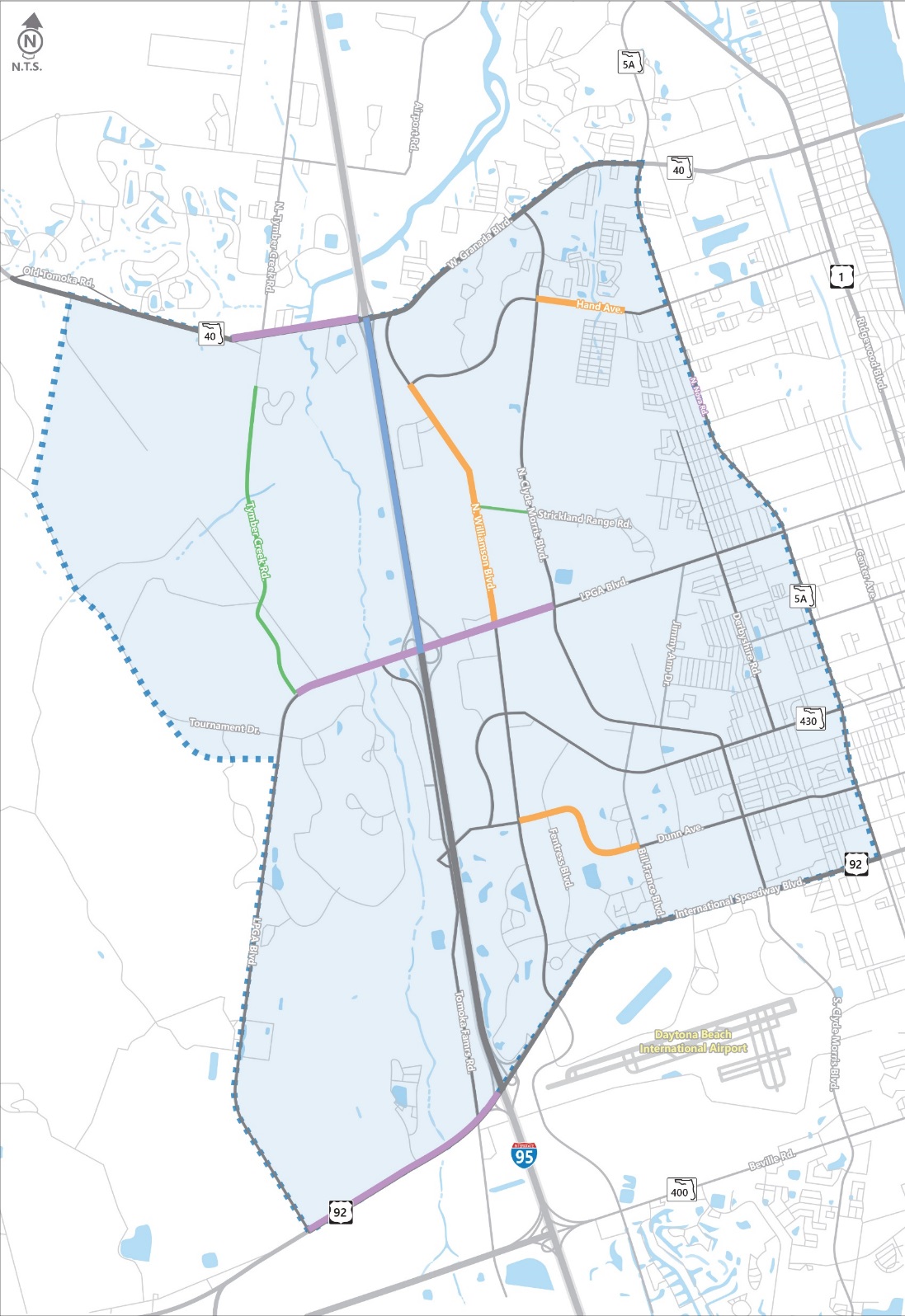 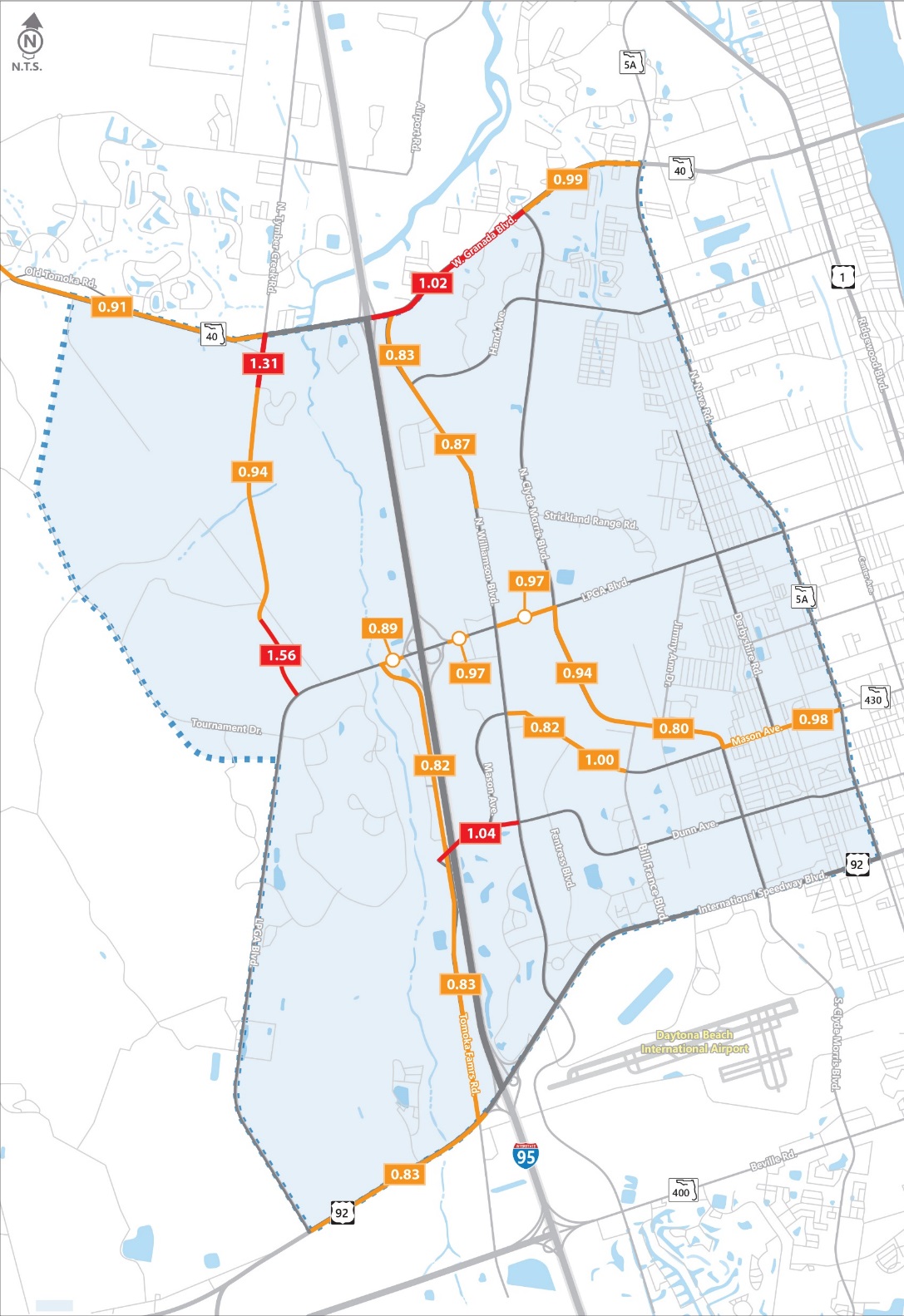 Capacity Concerns
Number of Lanes
“Low-Hanging Fruit”
Includes Roadway Projects:
Tymber Creek Road
Hand Ave widening
LPGA Blvd widening
Dunn Avenue widening
Scenario 1
2 Lane Roadway
4 Lane Roadway
6 Lane Roadway
8 Lane Roadway
Study Area
0.00
0.80<Volume-to-Capacity (V/C)<0.999
0.00
Cost Estimate: $83,069,358
Volume-to-Capacity (V/C)>1.00
[Speaker Notes: 32 lane-miles of improvements
Scenario 1: Near capacity – 16; Over capacity – 5
MW: Per Judy’s direction, clarified, enlarged titles. Moved key to the right. (JEC: concur)]
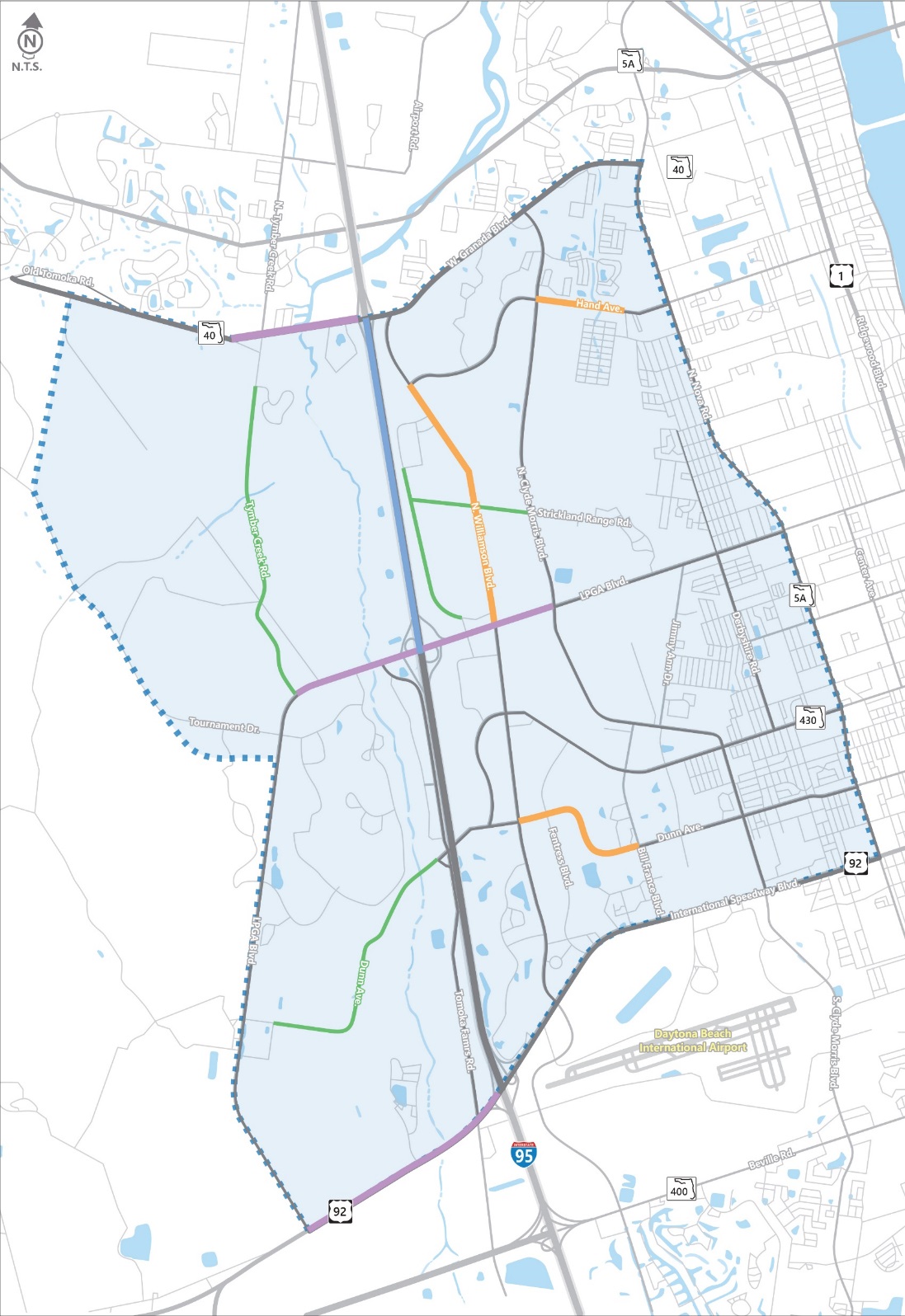 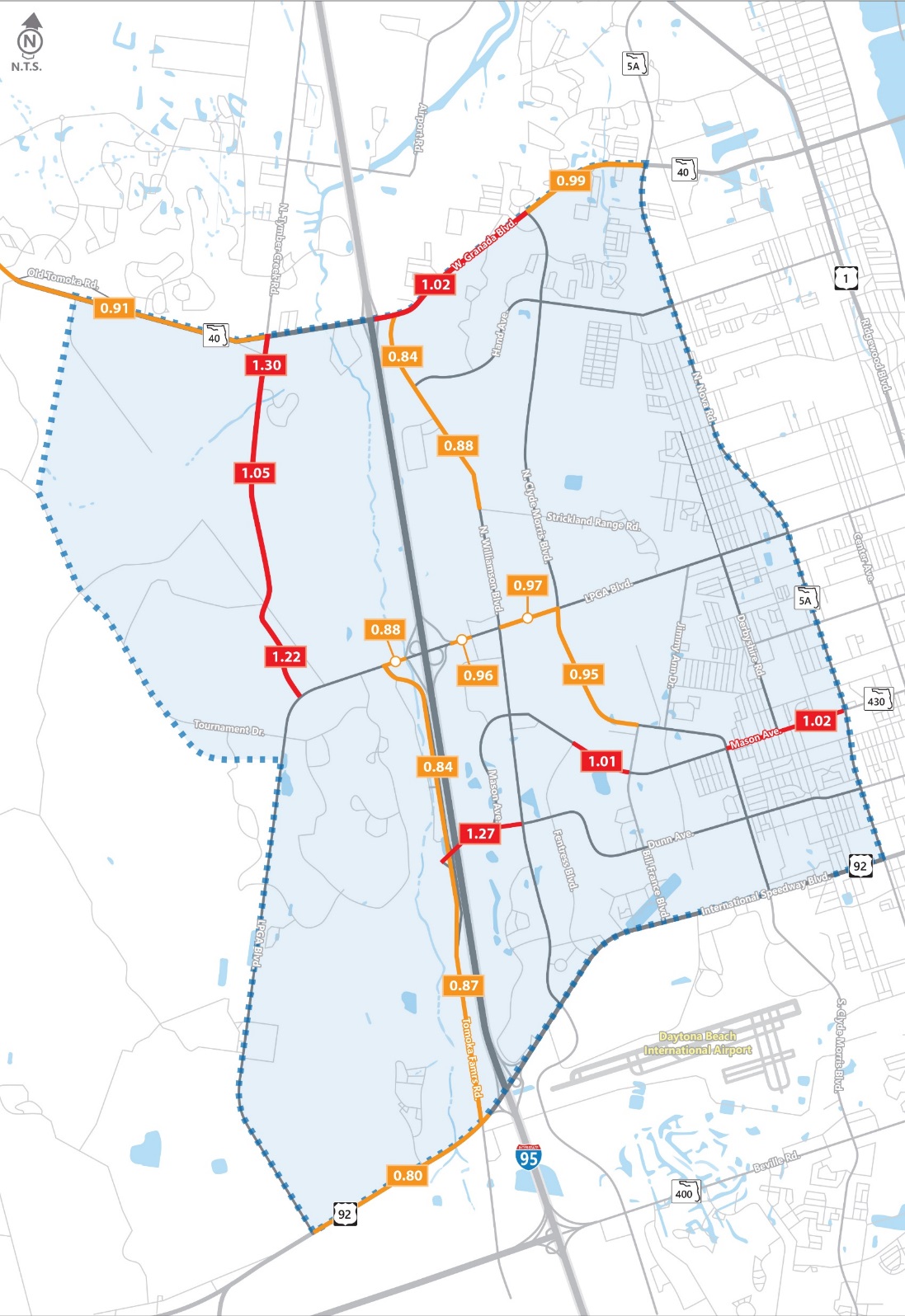 Number of Lanes
Capacity Concerns
“Southern Relief”
Scenario 2:
Scenario 2
Includes: Scenario #1 Projects + Dunn Avenue Extension
2 Lane Roadway
4 Lane Roadway
6 Lane Roadway
8 Lane Roadway
Study Area
0.00
0.80<Volume-to-Capacity (V/C)<0.999
0.00
Cost Estimate: $105,069,358
Volume-to-Capacity (V/C)>1.00
[Speaker Notes: Scenario 1, plus:
Dunn Ave Extension – 2 lanes
Scenario 2: Near capacity – 11; Over capacity – 7]
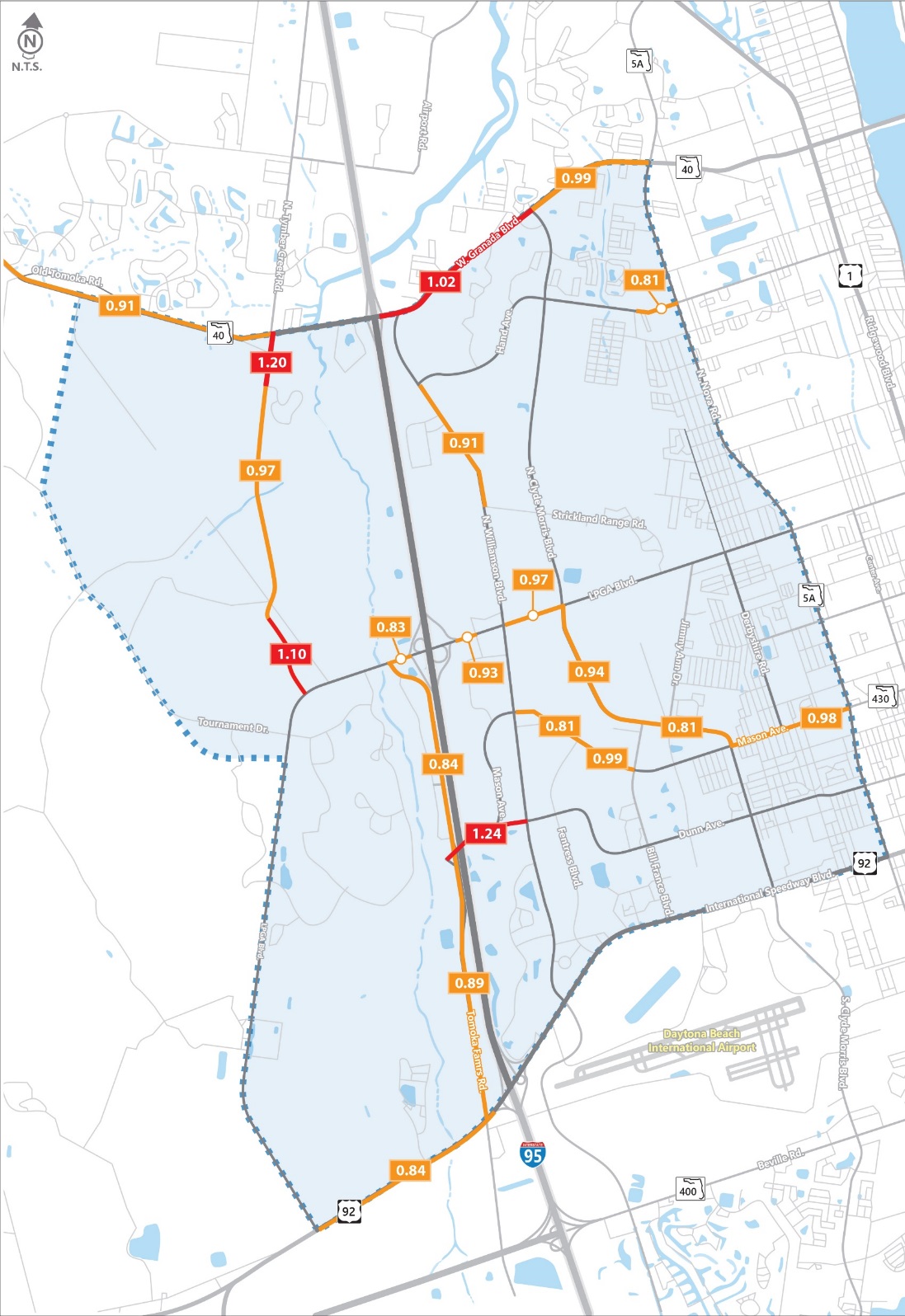 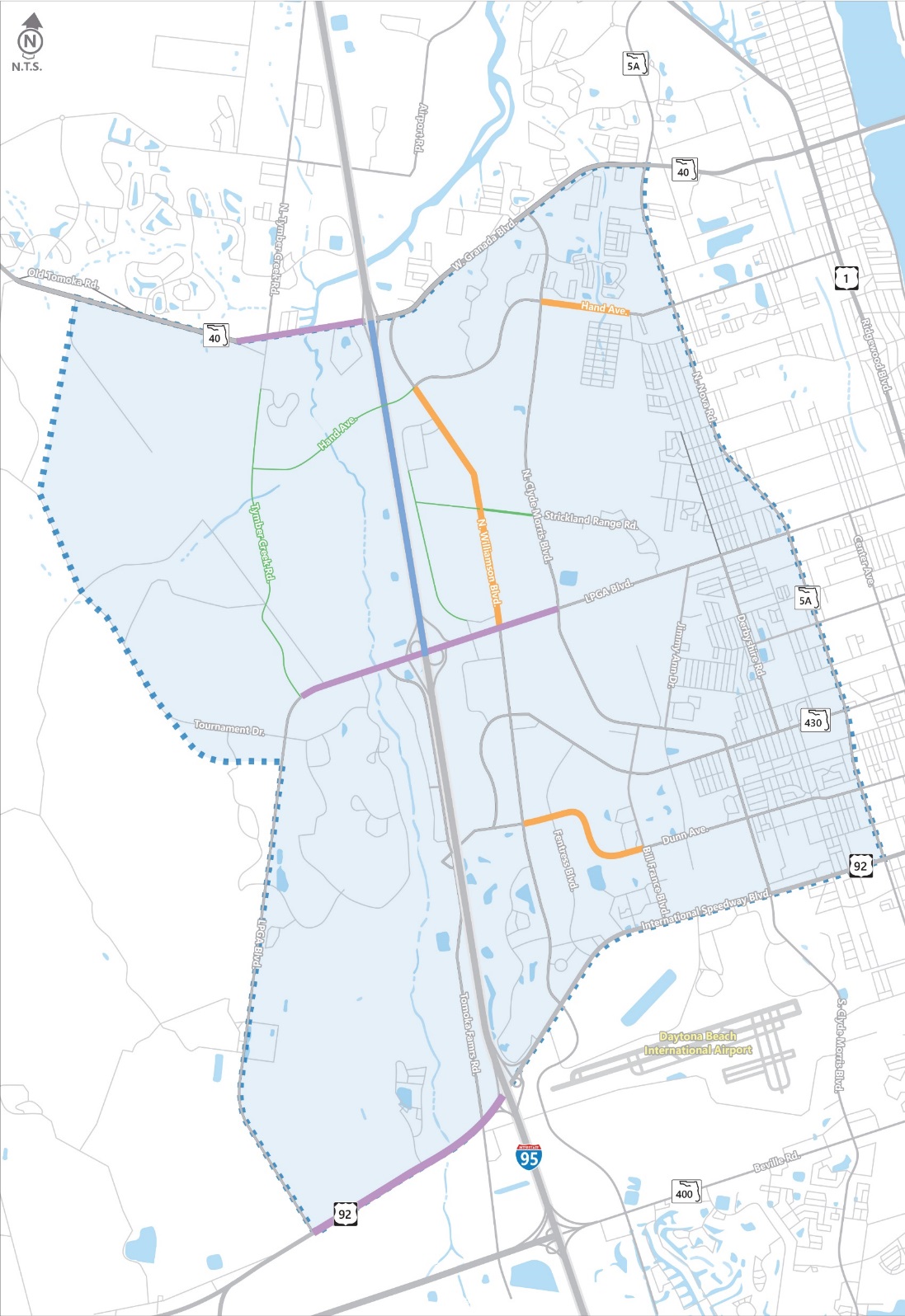 Capacity Concerns
Number of Lanes
Capacity Concerns
“Northern Relief”
Scenario 3
Scenario 3:
Includes: Scenario #1 Projects + Hand Avenue Extension
2 Lane Roadway
4 Lane Roadway
6 Lane Roadway
8 Lane Roadway
Study Area
0.00
0.80<Volume-to-Capacity (V/C)<0.999
0.00
Cost Estimate: $113,369,358
Volume-to-Capacity (V/C)>1.00
[Speaker Notes: Scenario 1, plus:
Hand Ave Extension – 2 lanes
Scenario 3: Near capacity – 16; Over capacity – 4]
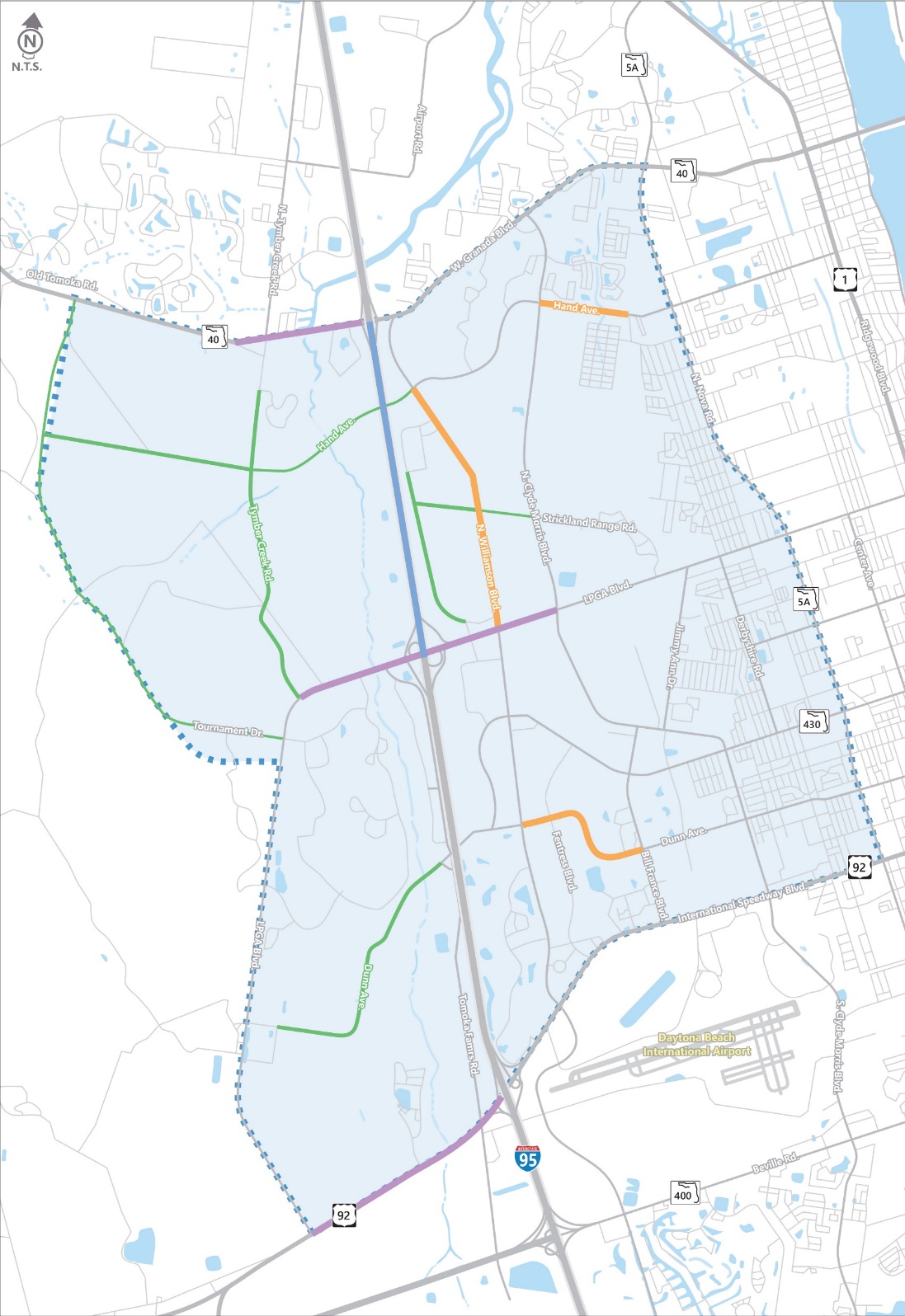 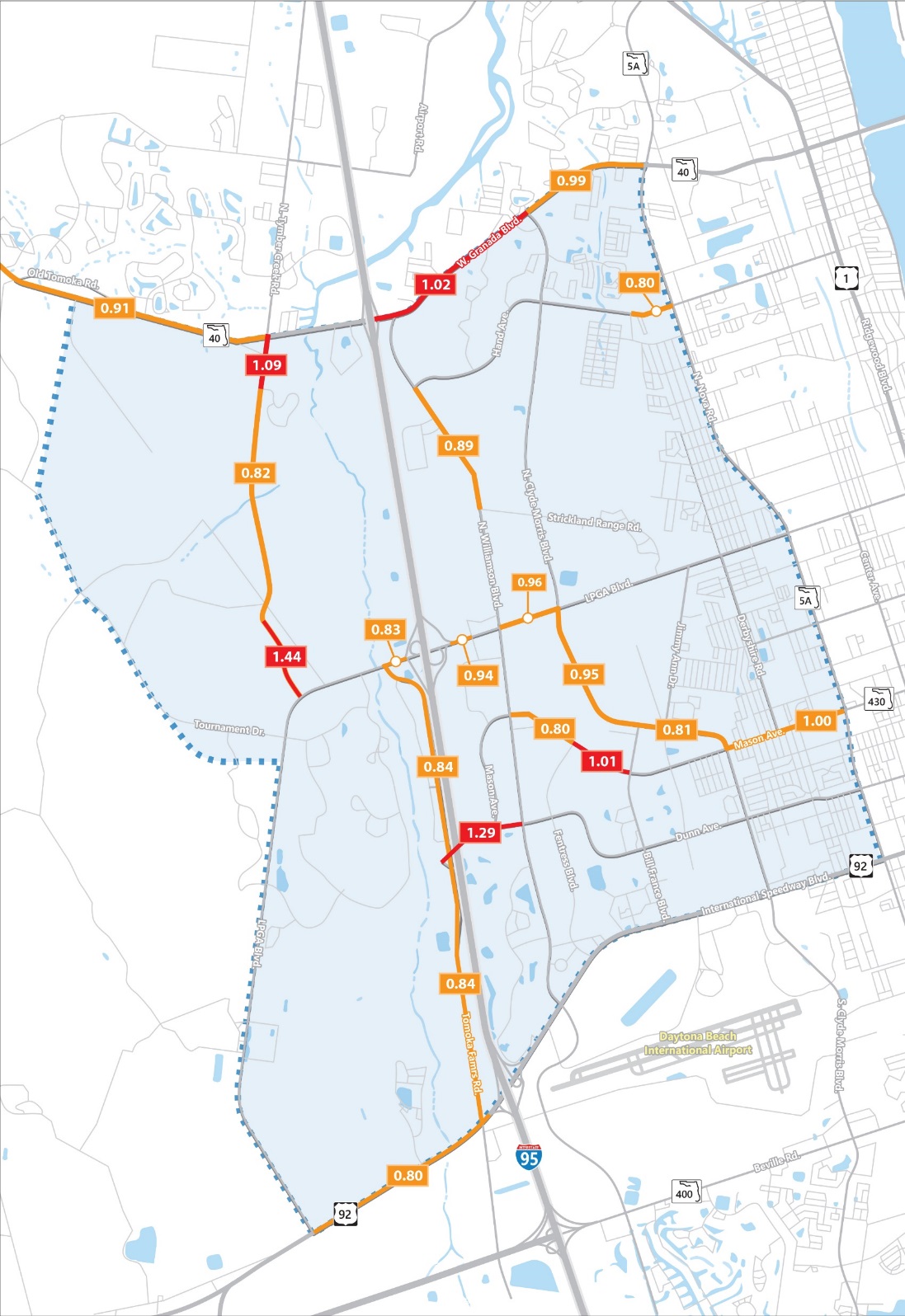 Number of Lanes
Capacity Concerns
“Pie-in-the-Sky”
Scenario 3
Scenario 2
Scenario 4:
Scenario 1
Scenario 4
Includes: 




PLUS:
Hand Ave Extension +
Tournament Dr Extension
2 Lane Roadway
4 Lane Roadway
6 Lane Roadway
8 Lane Roadway
Study Area
Champion Elementary School
0.00
0.80<Volume-to-Capacity (V/C)<0.999
0.00
Cost Estimate: $153,769,358
Volume-to-Capacity (V/C)>1.00
[Speaker Notes: Scenario 1, 2 & 3, plus:
Hand Ave Extension – 2 lanes
Scenario 4: Near capacity – 16; Over capacity – 4]
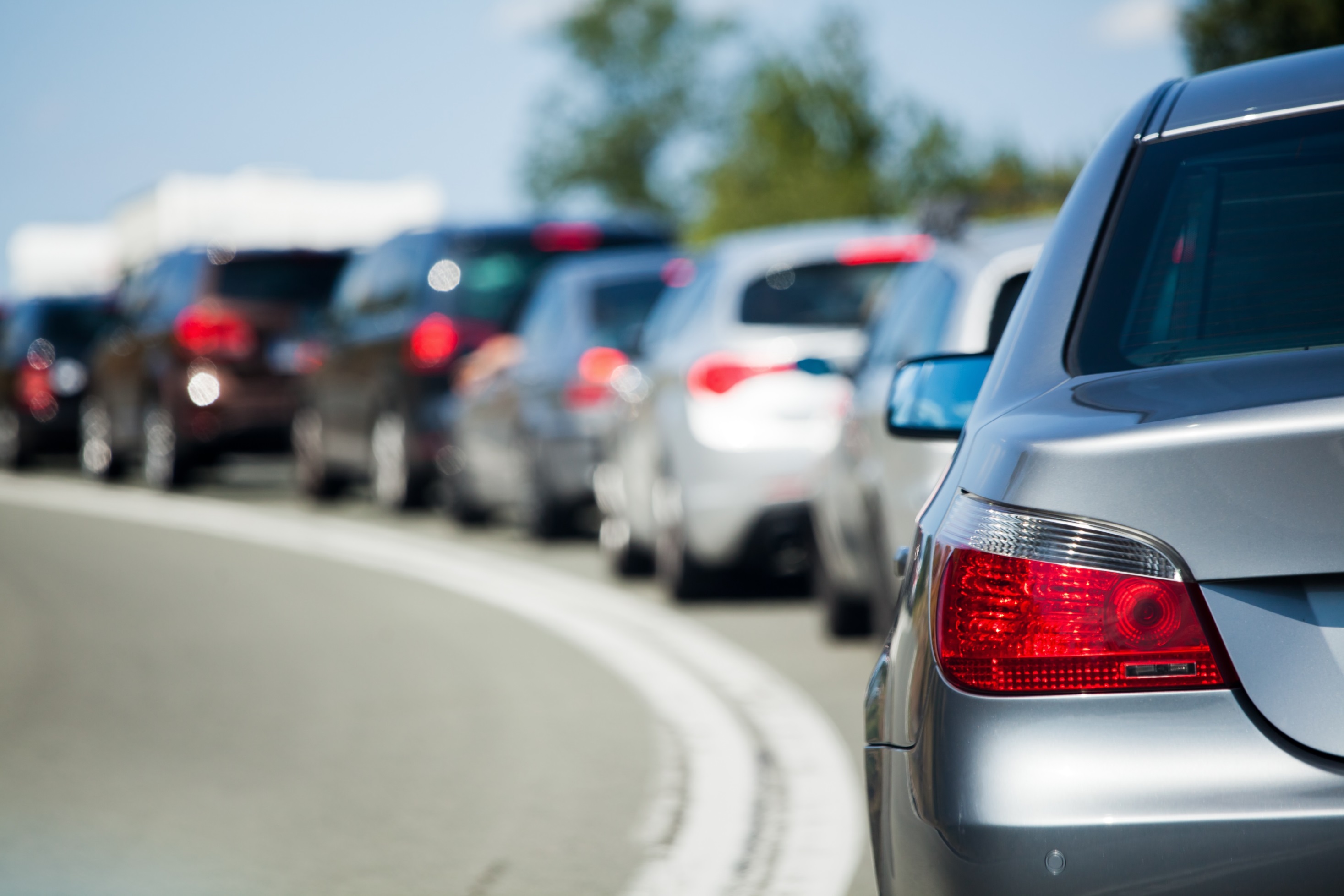 Presentation Outline
Purpose
Existing Conditions
Future Scenarios
Results
Next Steps
Scenario Comparison – Overall Congestion Levels Capacity vs Lane-Miles (Lower is better)
[Speaker Notes: Bar between Vested and Base alternatives]
Scenario Comparison – Congestion Forecast Percentage of Trips Experiencing Congestion(Lower is better)
EXISTING CONDITIONS
2017 Existing Conditions
2017 Existing Plus Vested
Base 2040
Scenario 1“Low-Hanging Fruit”
Scenario 2“Southern Relief”
Scenario 3“Northern Relief”
Scenario 4“Pie-in-the-Sky”
[Speaker Notes: Add Example]
Improvement Costs
Projects included on the half cent sales surtax
* Costs provided by Volusia County Engineering
[Speaker Notes: Break it out by scenario
Green – Projects included on the half cent sales surtax’]
Scenario Comparison – Cost Estimates
Scenario 1
Scenario 2
Scenario 3
Scenario 4
“Low Hanging Fruit”
$83,069,358
“Southern Relief”
$105,069,358
“Northern Relief”
$113,369,358
“Pie-in-the-Sky”
$153,769,358
[Speaker Notes: MW: Modified Title some.]
Funding Mechanisms
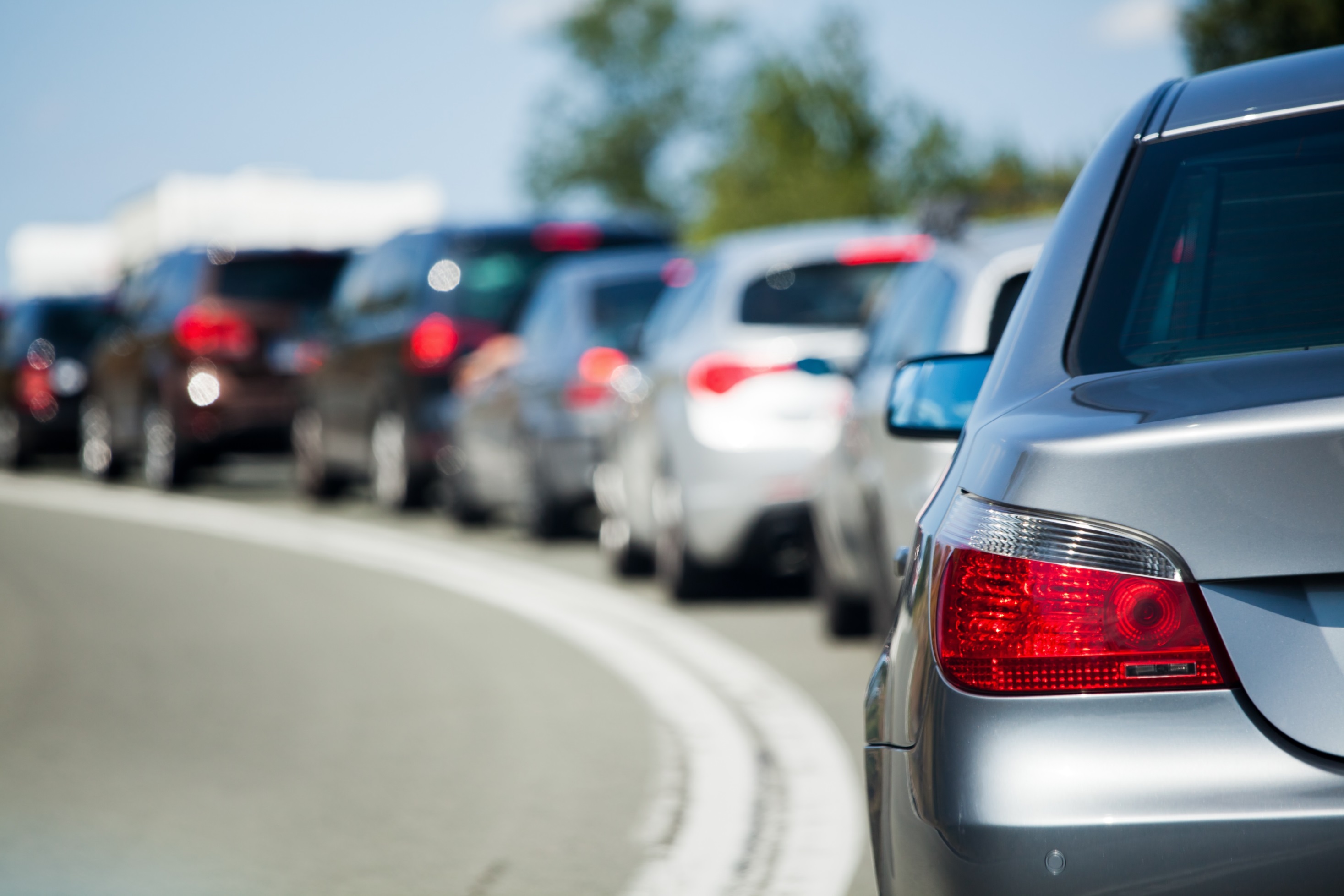 Presentation Outline
Presentation Outline
Purpose
Existing Conditions
Future Scenarios
Results
Next Steps
Next Steps
Stakeholder Meetings
Council/Commission Presentations
Public Workshop
Transportation Planning Organization (CAC and TCC)
Study Document
Currently Final “Draft” Status
Finalize After Meetings & Public Workshop
Discussion Points
Study Scenarios and Results
“Smart Growth”
Smart Growth–Land Use/Transportation Life Cycle
LAND USE
TRAVEL
ROAD CAPACITY
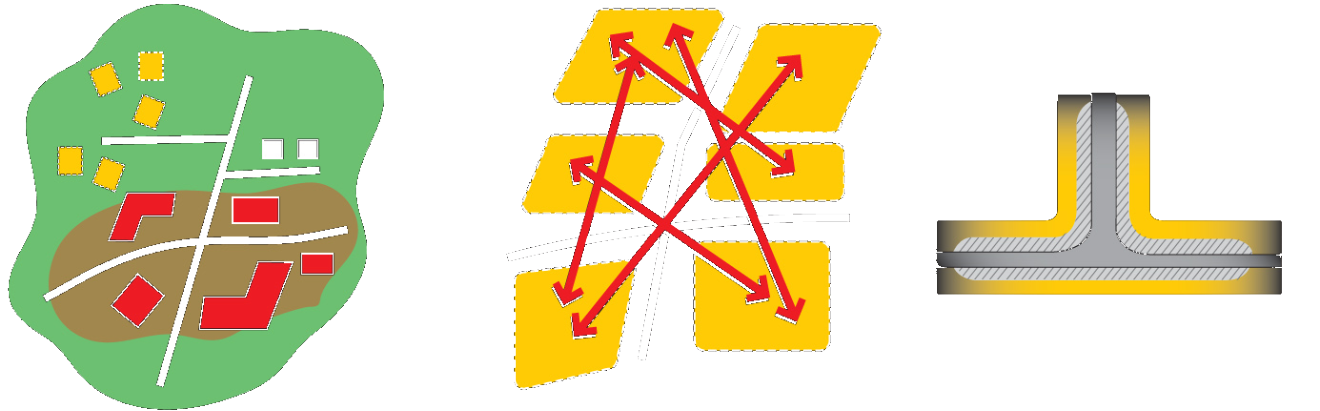 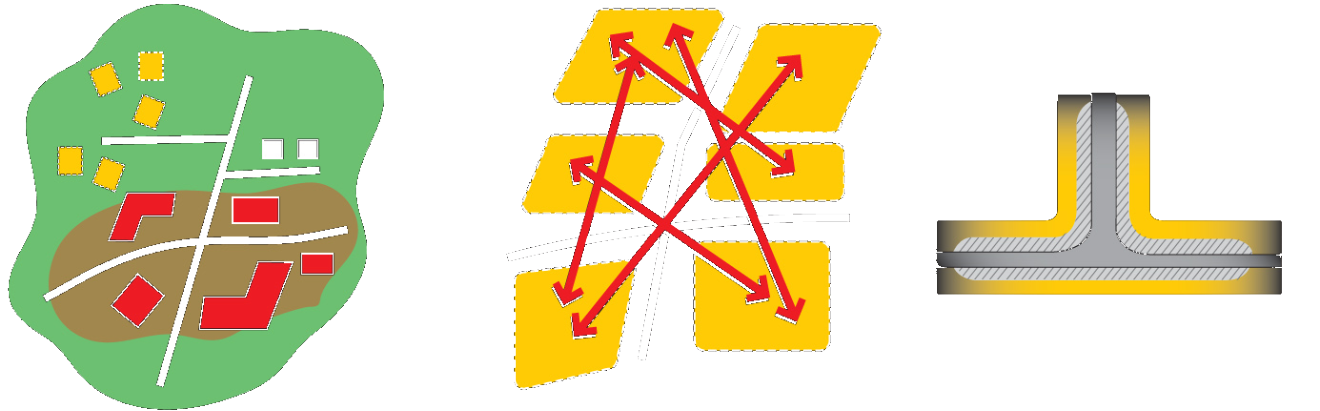 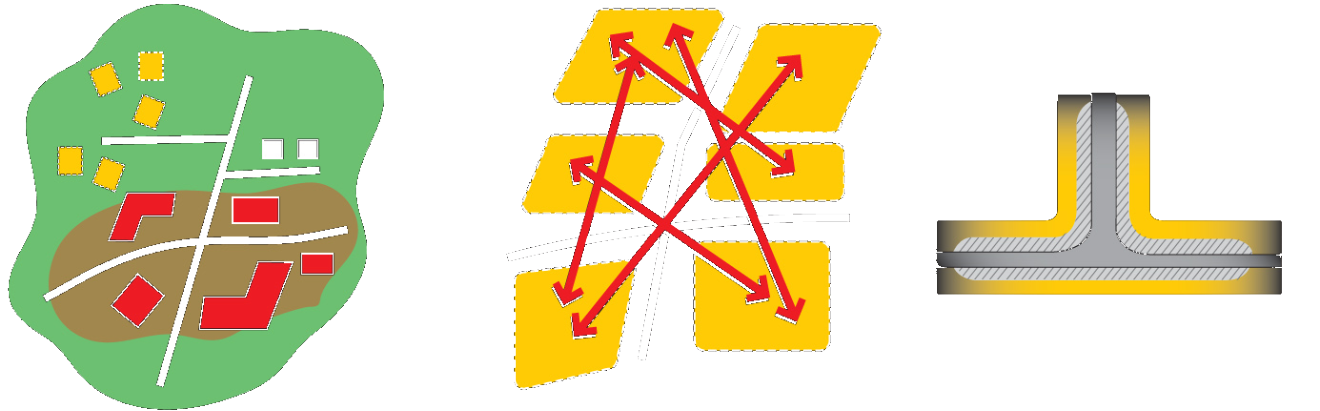 demands
generates
Smart Growth–Land Use/Transportation Life Cycle
WE ARE HERE
LAND USE
TRAVEL
ROAD CAPACITY
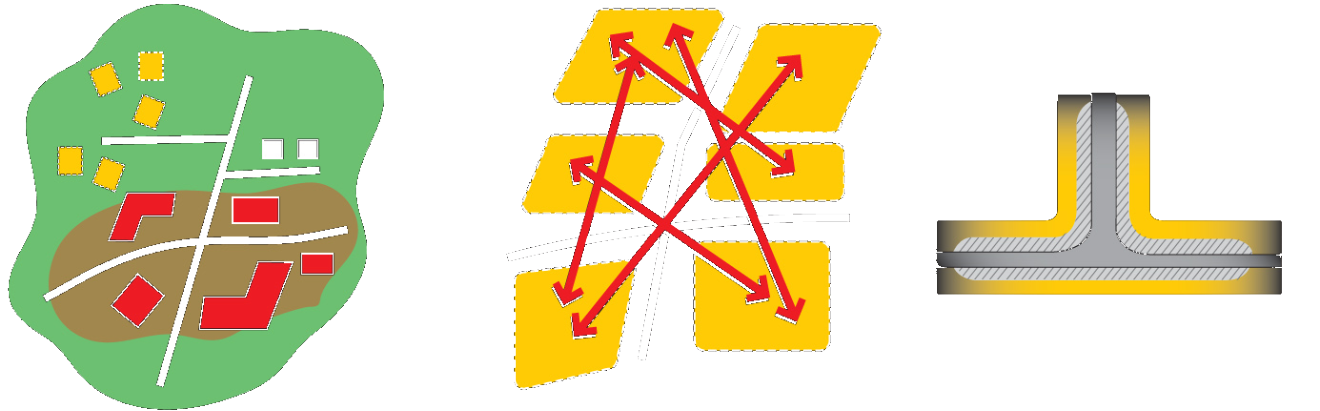 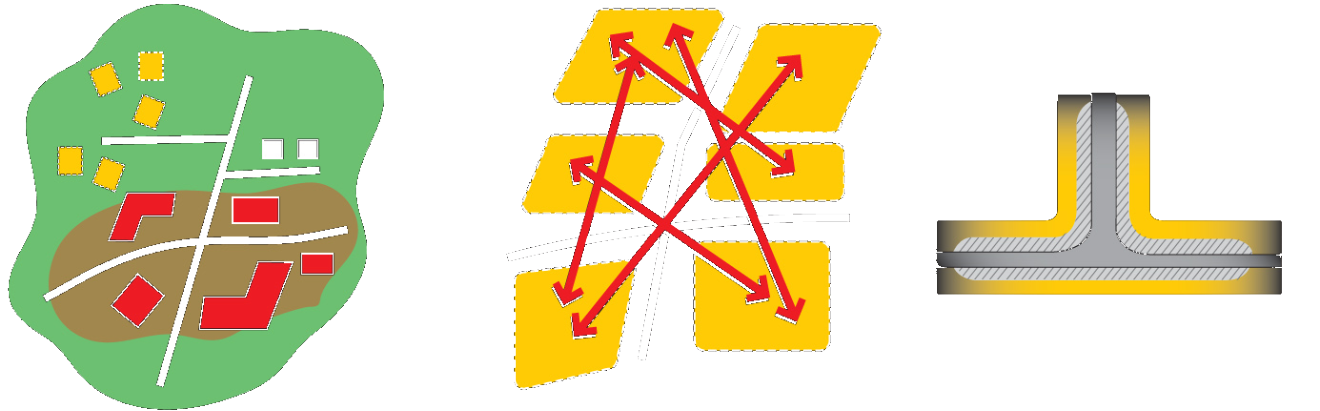 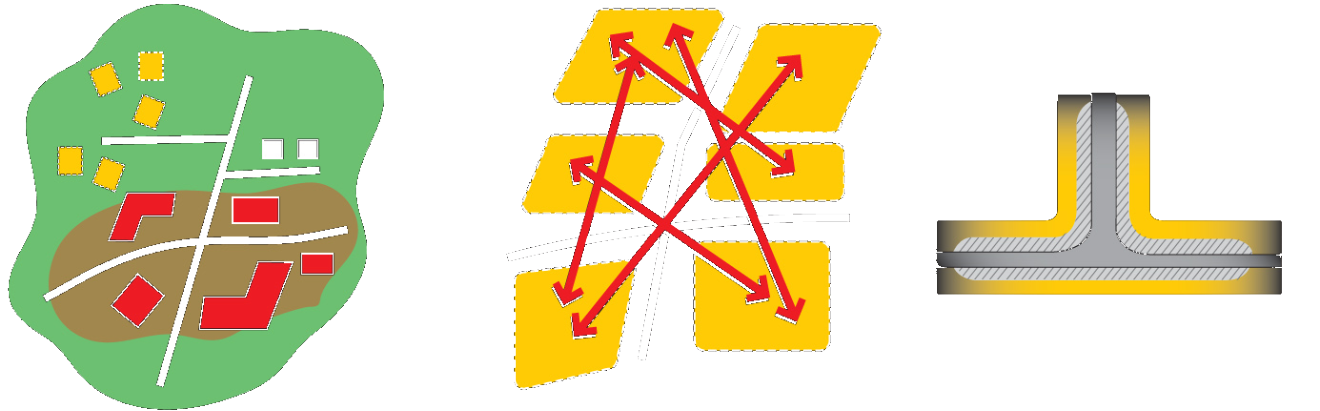 generates
demands
Anticipate
Forecast
Accommodate
Smart Growth – Development Design’s Impacts on Transportation
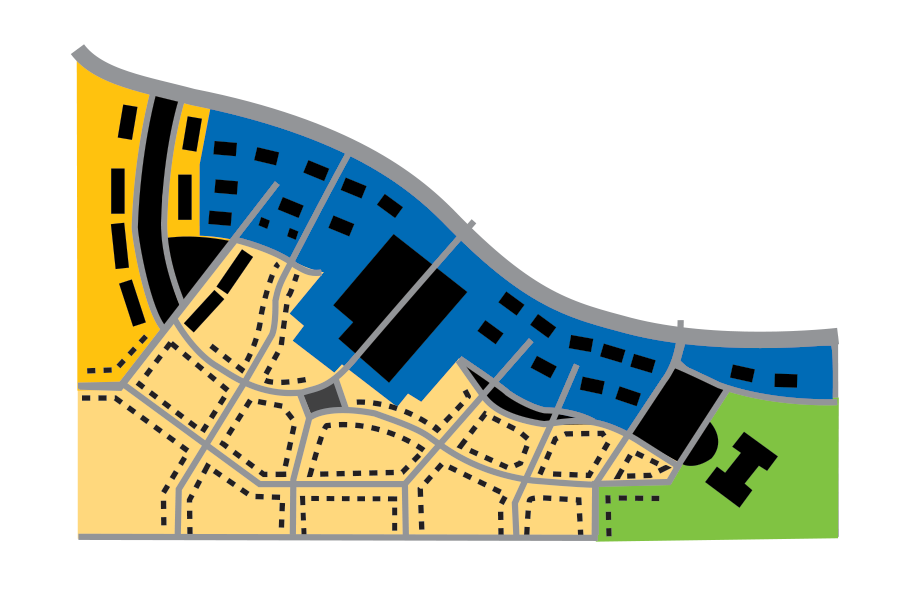 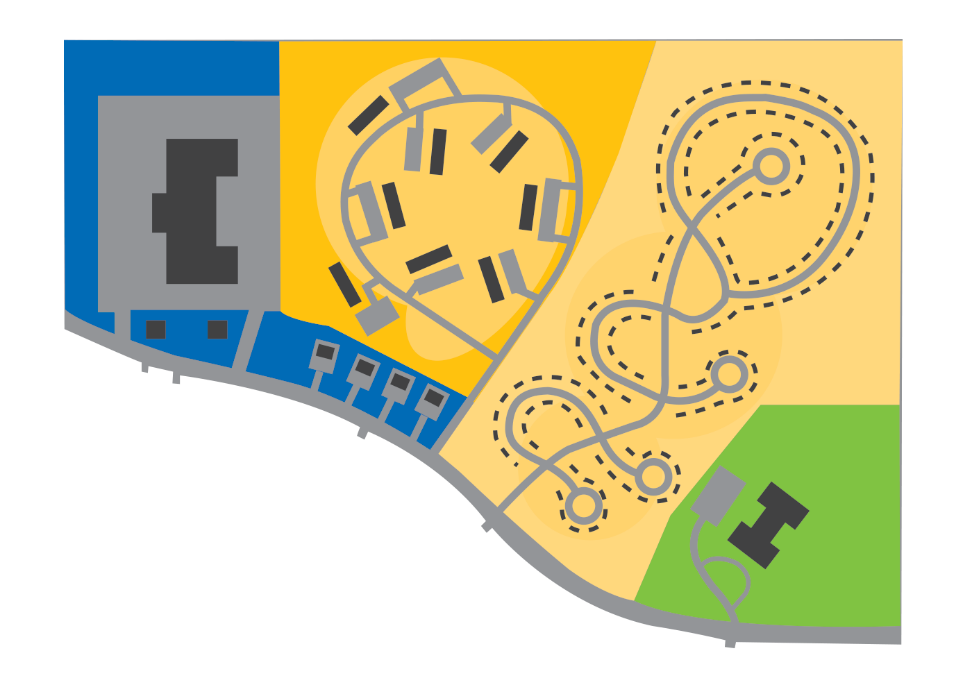 Apartments
MALL
HOUSES
APTS.
MALL
SCHOOL
SCHOOL
HOUSES
Conventional
Traditional
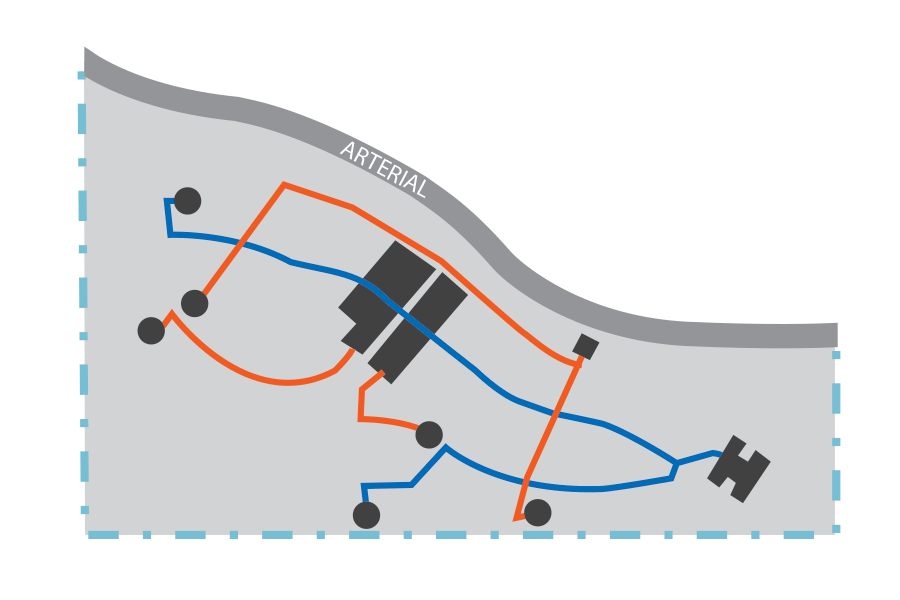 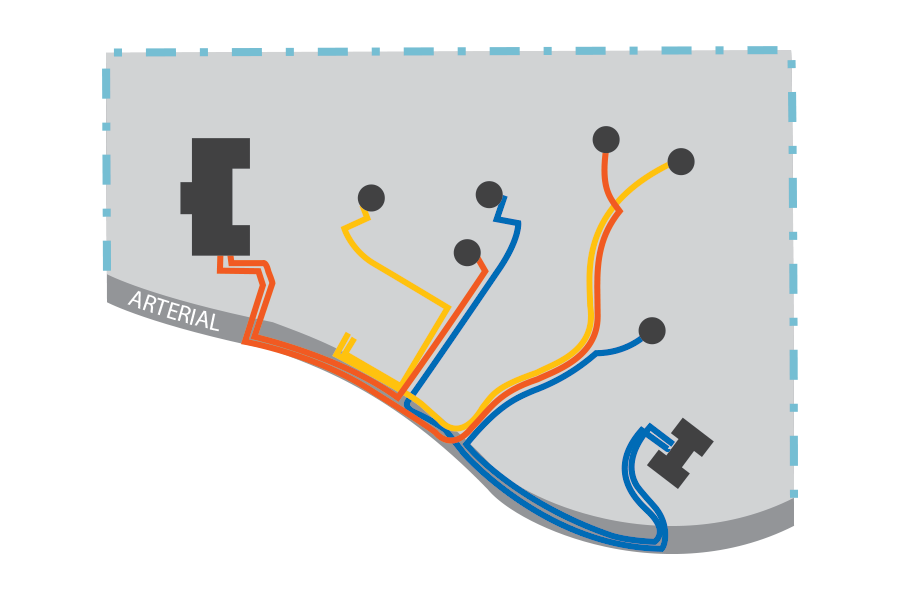 [Speaker Notes: A tale of two cities]
Street Networks Establish the Framework of a Community
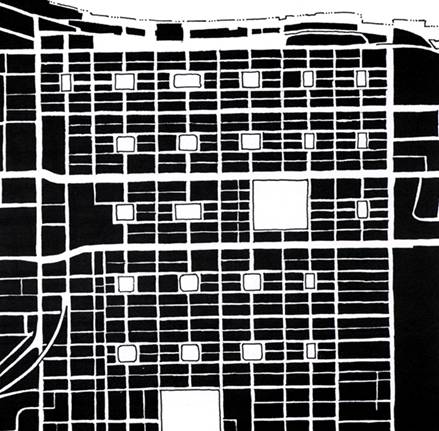 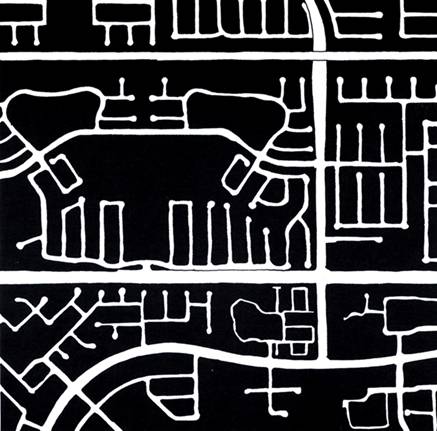 [Speaker Notes: Savannah vs Jacksonville]
“
“
Trying to cure traffic congestion with more capacity is like trying to cure obesity by loosening your belt.
― Glen Hiemstra, Futurist
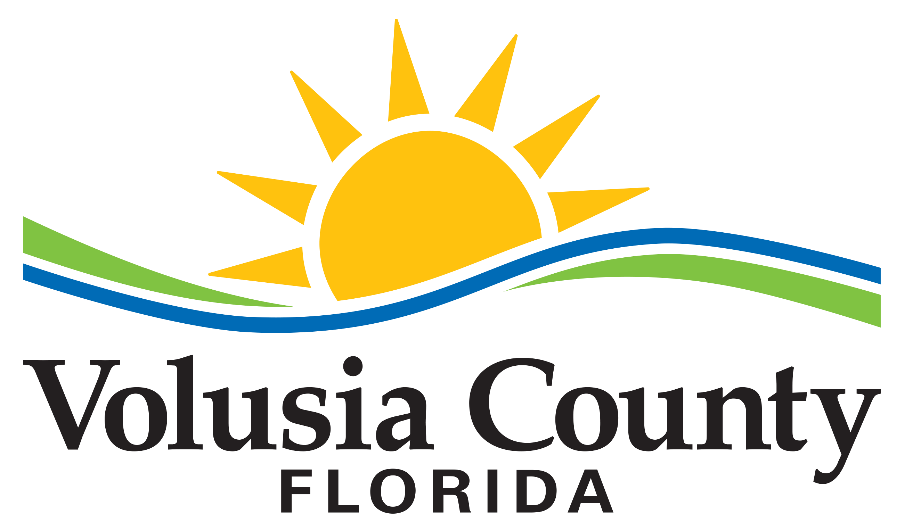 Thank you!
Questions?
Kok Wan Mah, PE  | kmah@vhb.com
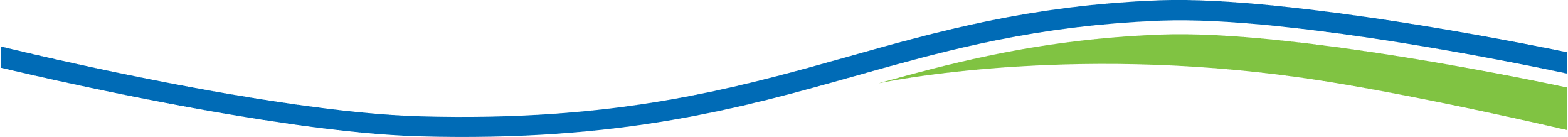